Educational Advocacy
Every child has a right to a free and appropriate public education.

General Education
Special Education
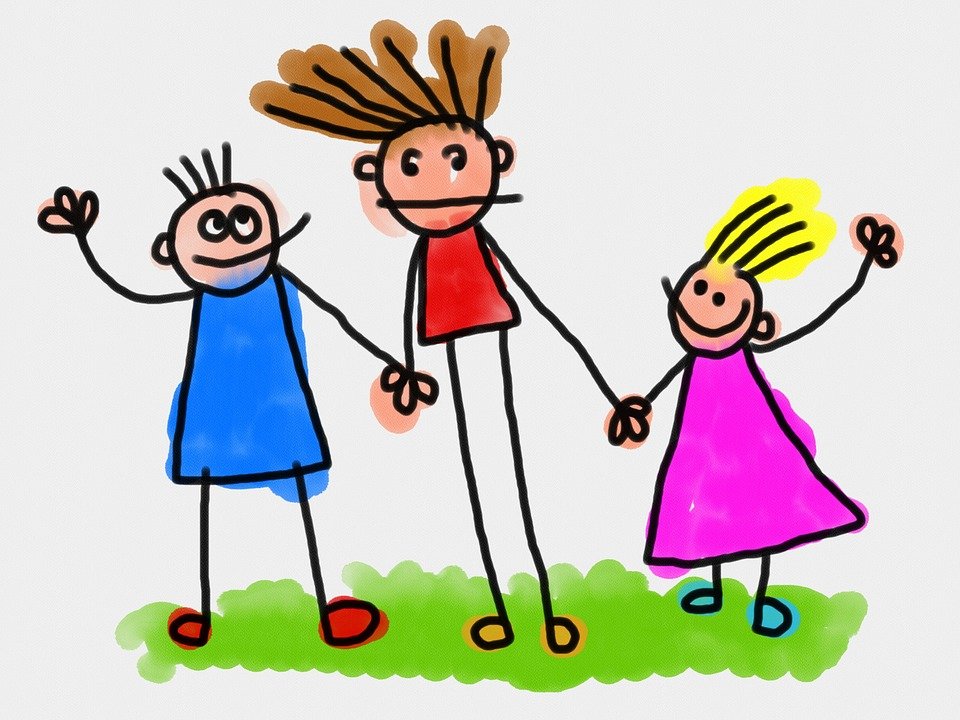 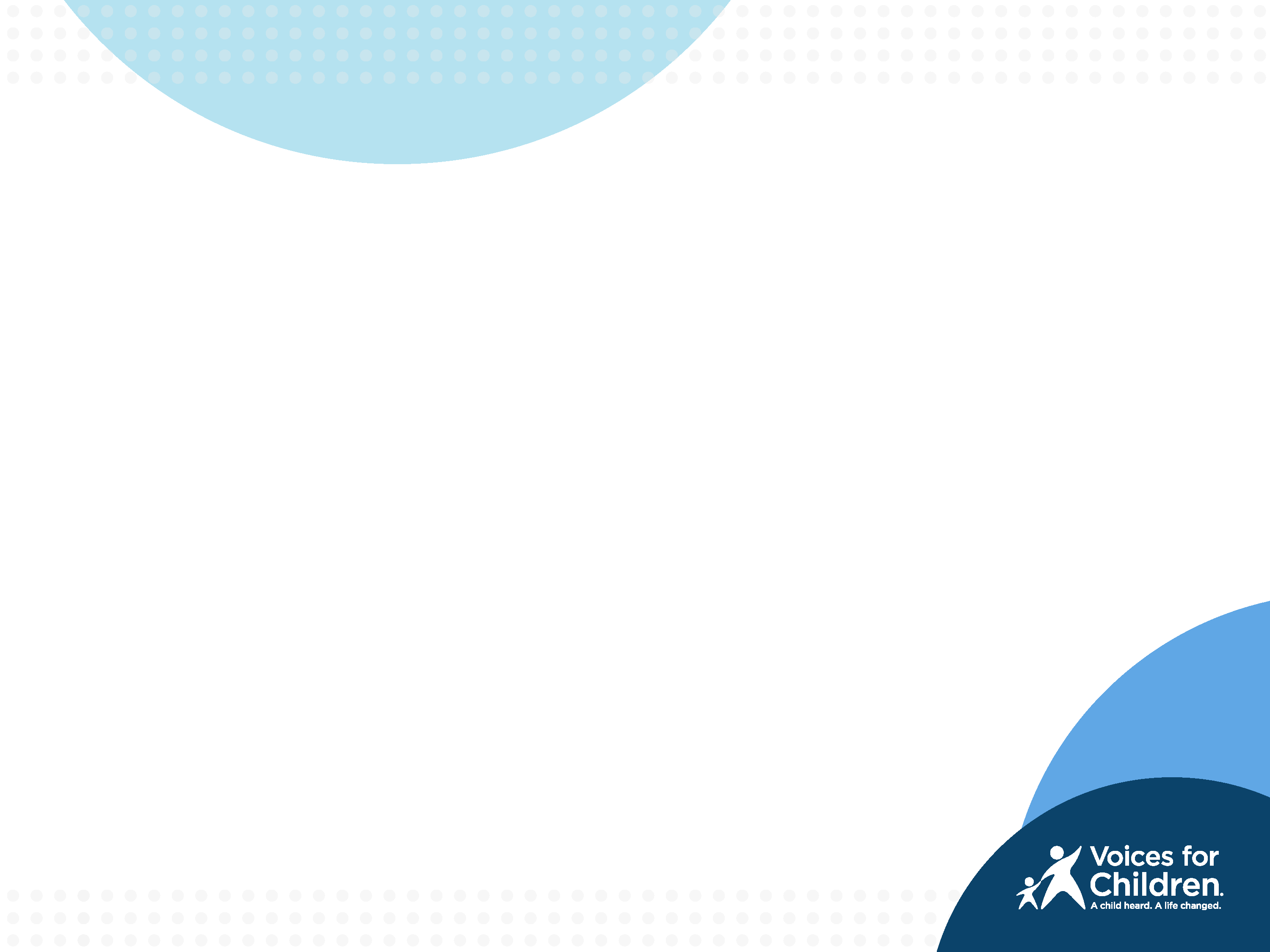 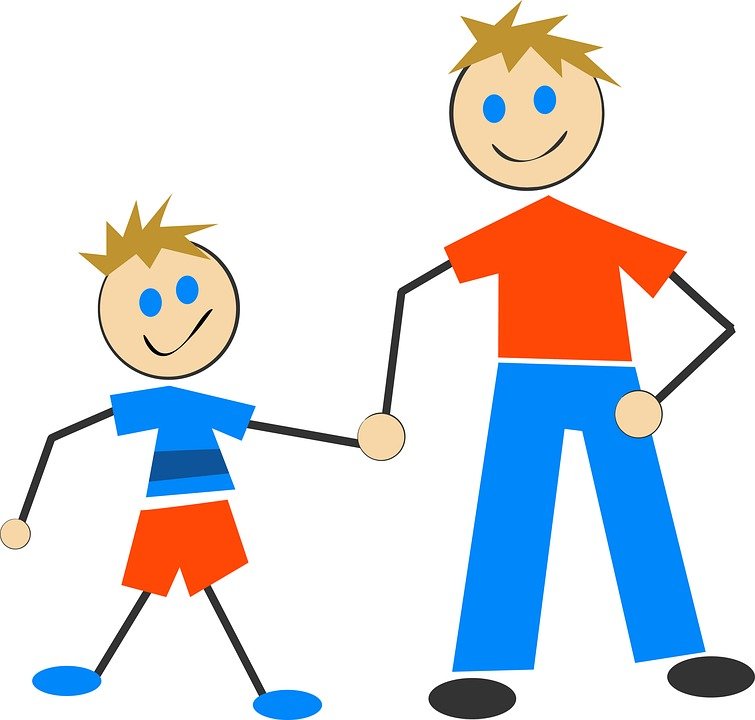 Goals of Training
Inform you about the challenges children in foster care face at school
Look at the triggers and behaviors in school that past trauma can cause.
Provide an overview of the special education system
Equip you to play an active role as a member of your case child’s education team
Highlight ways that you can advocate for 
   your case child’s needs at school
This class is simply a foundation!
This class is to build a foundation

You do not have to memorize – brain cell research –build stronger connection between neurons-
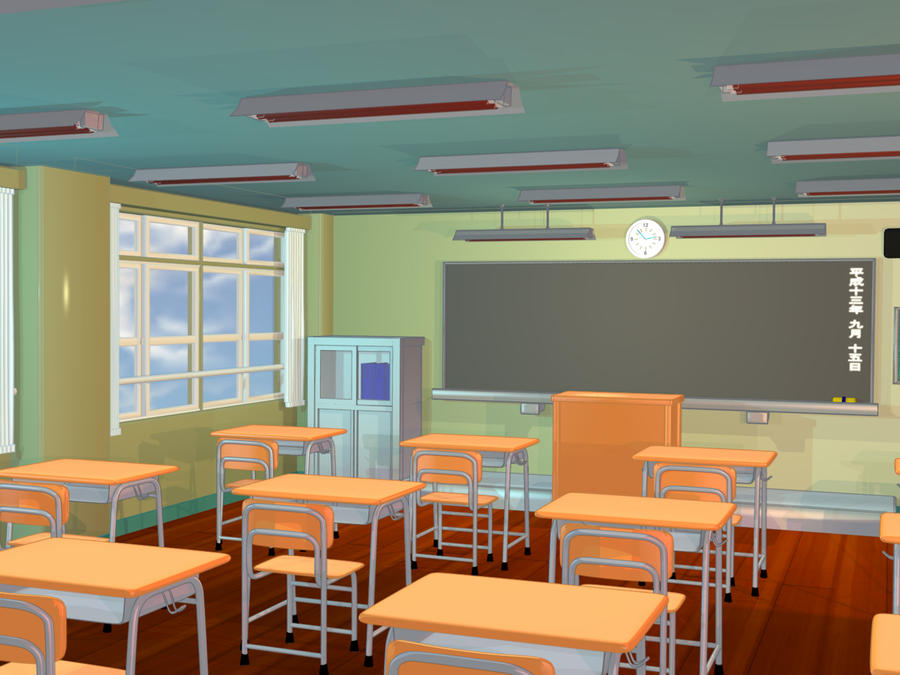 Activity – 5 items
This Photo by Unknown author is licensed under CC BY-SA-NC.
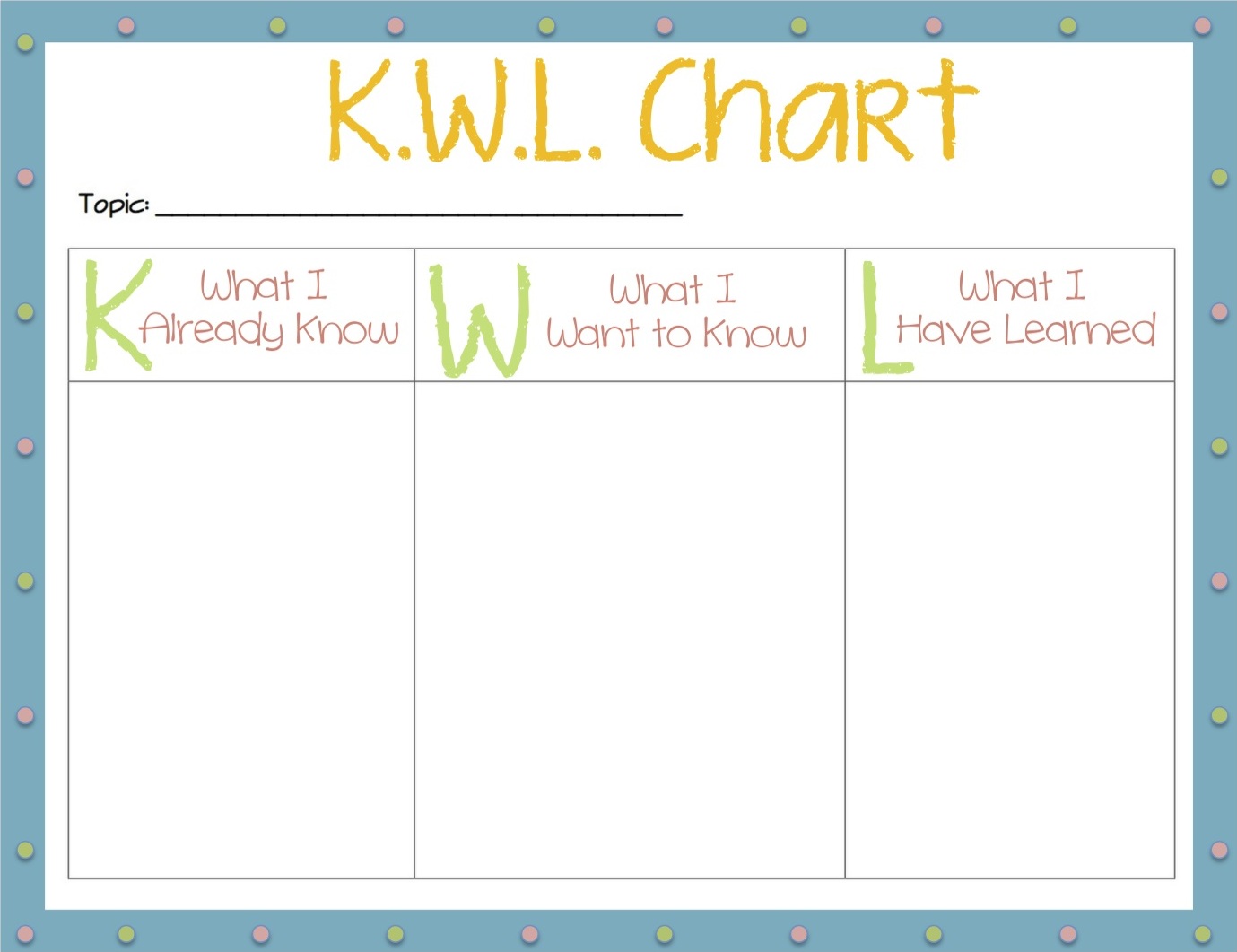 How do
What is your number one priority to come out of this class?
List a few things that
You know about the
education system in California
What is the most concept you learned?
Prior Knowledge and Experience
Raise your hand if you have…

worked in a school?

children in school?

attended school?
Elbow partner or break out rooms
Issues to Consider for Foster Children
What did you discuss? Choose one item to share.
Just being in “the system” and the issues that brought them here. 

Trauma the child has experienced

Loss of relationships

Multiple changes in living situations

Changes in schools

Lost or missing records

Missing credits
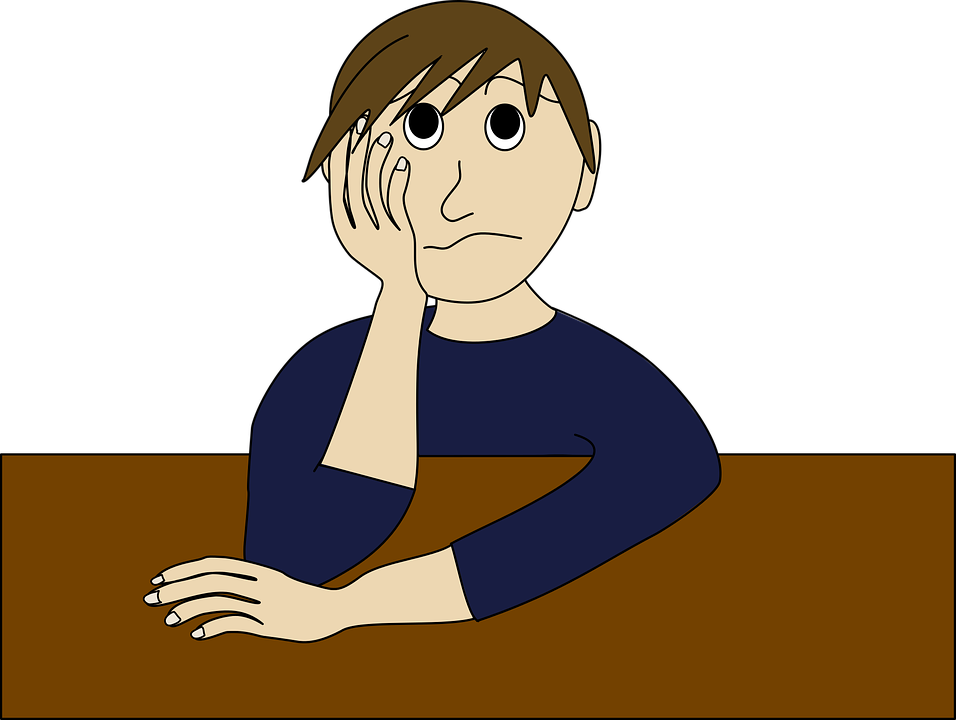 Foster children in California Schools and Correspondence programs "You" means you as a CASA
CASA’s Role: Advocating
As a CASA, how could you help these kids be less invisible?
Create relationships, open lines of communication and work as a team (remember that written communication must go through AS)

Work with teachers, parents, foster parents, group home staff, attorneys, tutors, mentors, and relatives

Please do not assume that everything is ok just because your case child has so many people involved 
Speak up! Ask questions and let the school know about the child’s needs
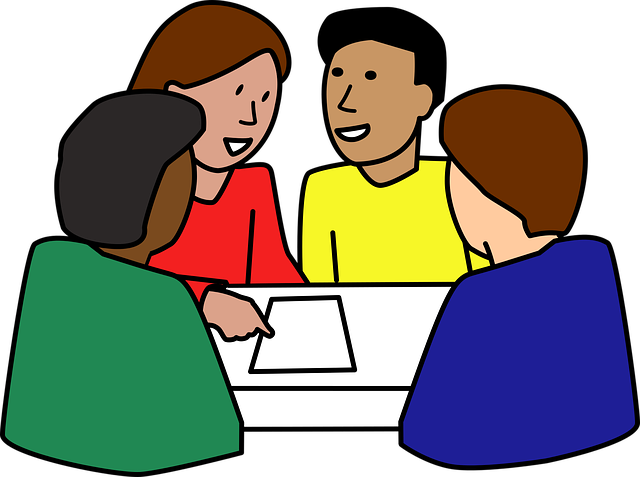 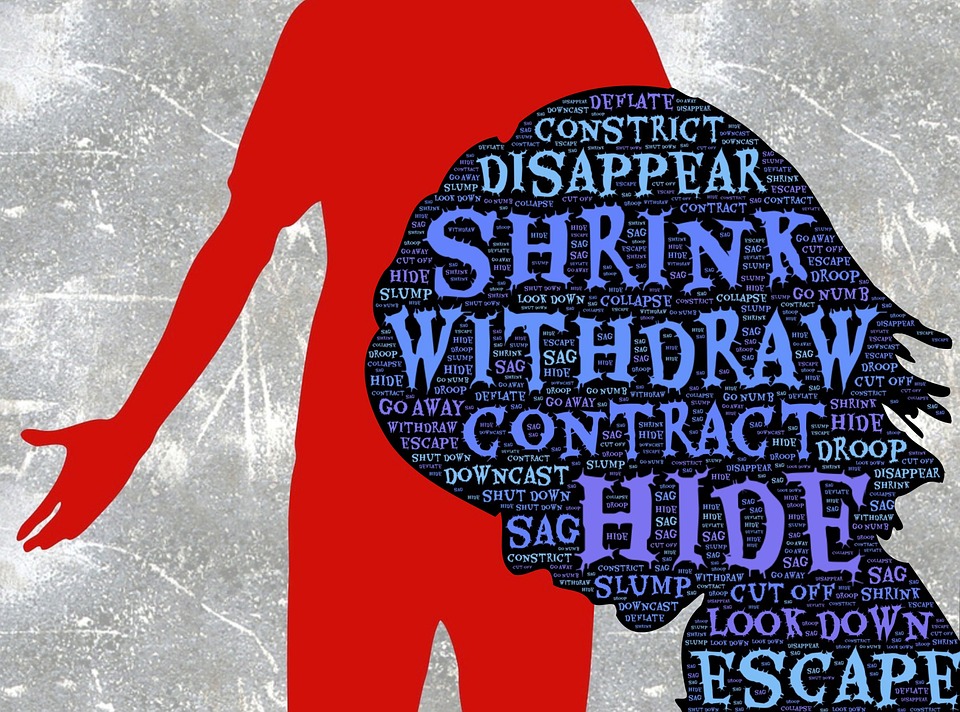 As a CASA, you can help the educators 
 understand your case child dealing with the
effects of past trauma
           
Triggers 

Coping Strategies
Could be: too much noise, silence, fire drill sound, earthquake drill, assemblies, group activities, body language, tone of voice...
Child: has secret sign to teacher,  takes a break, colors, works on something else, helps someone else, calls their CASA, sits in a different seat, helps the teacher...
Taking Notes
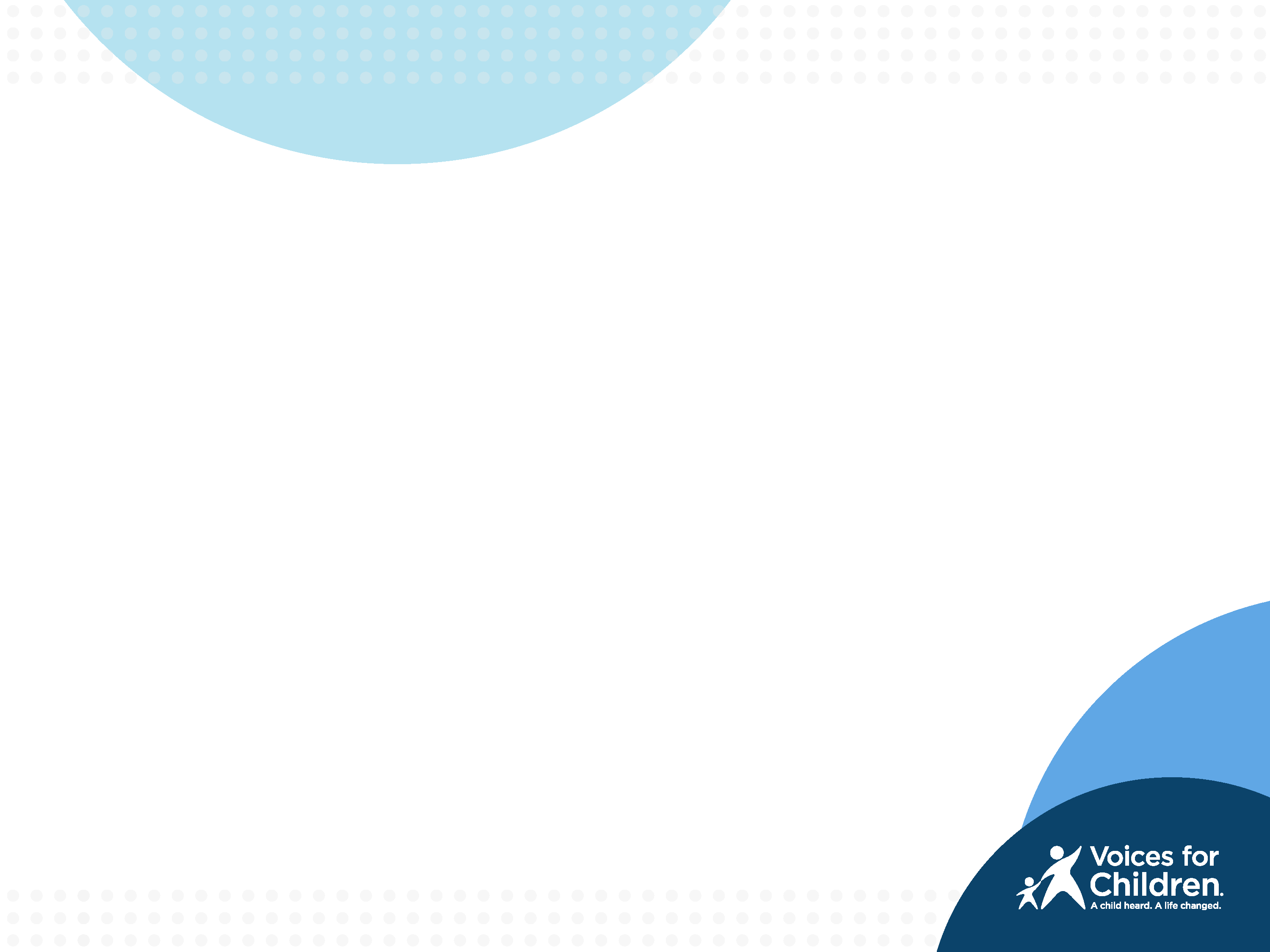 Trauma InformedMonitoring and Advocating
Social
Interactions
Academic Performance
Extracurricular
Involvement
Attendance
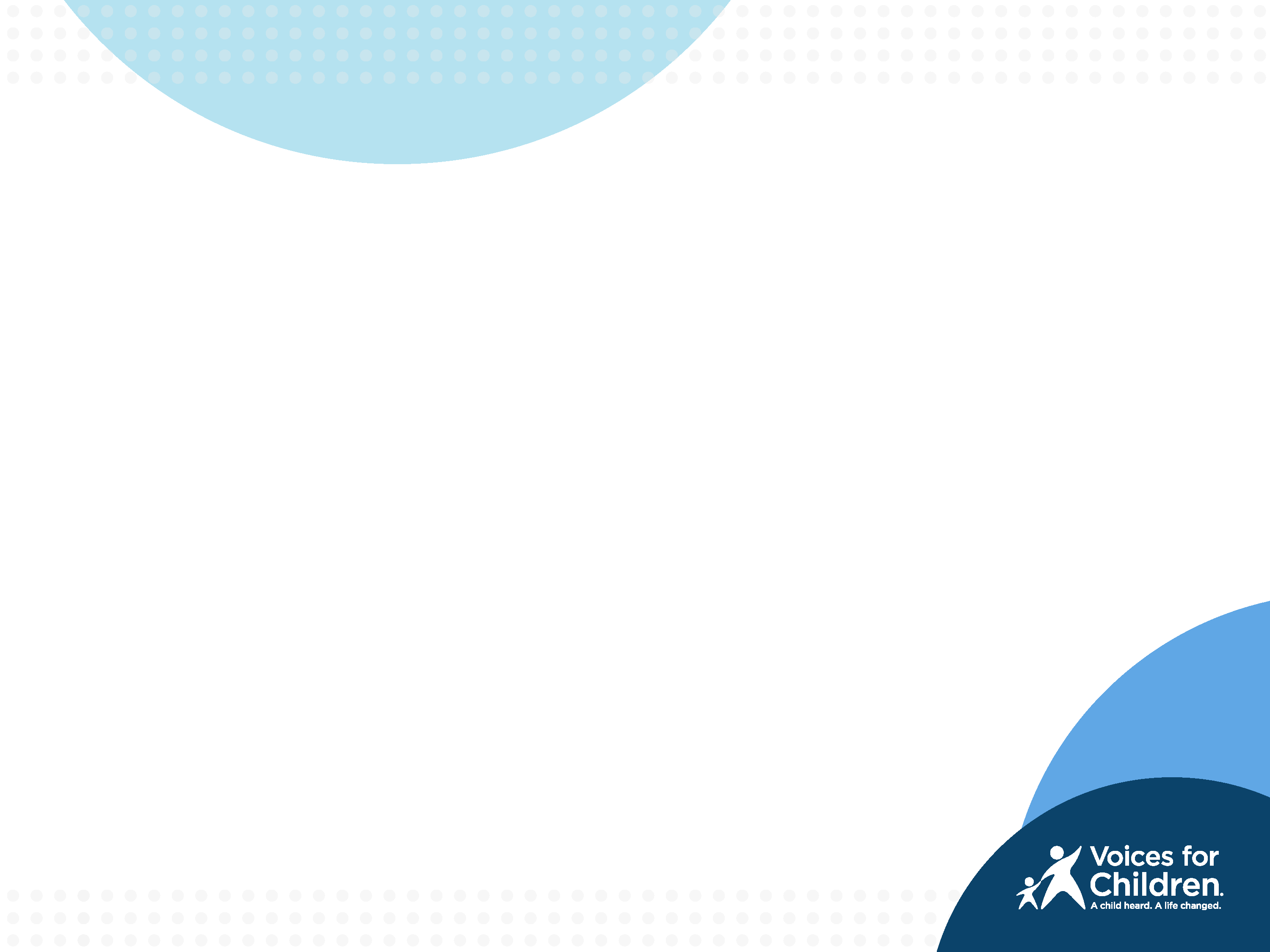 Social Interactions
Advocating for Social Interactions
Attendance
What can I ask My Case Child?  

With whom do you eat lunch? 
What do you do during breaks?
Who do you hang out with during breaks?
Tell me the names of your school friend(s).
Who is your favorite person at school with whom to talk?

How you can help

Talk with the teacher or counselor to set up a peer buddy 
Research school social groups your child may enjoy
Ask the teacher to give the child a job in class that will cause them to interact with others
Advocate for your child to participate in extracurricular
       activities
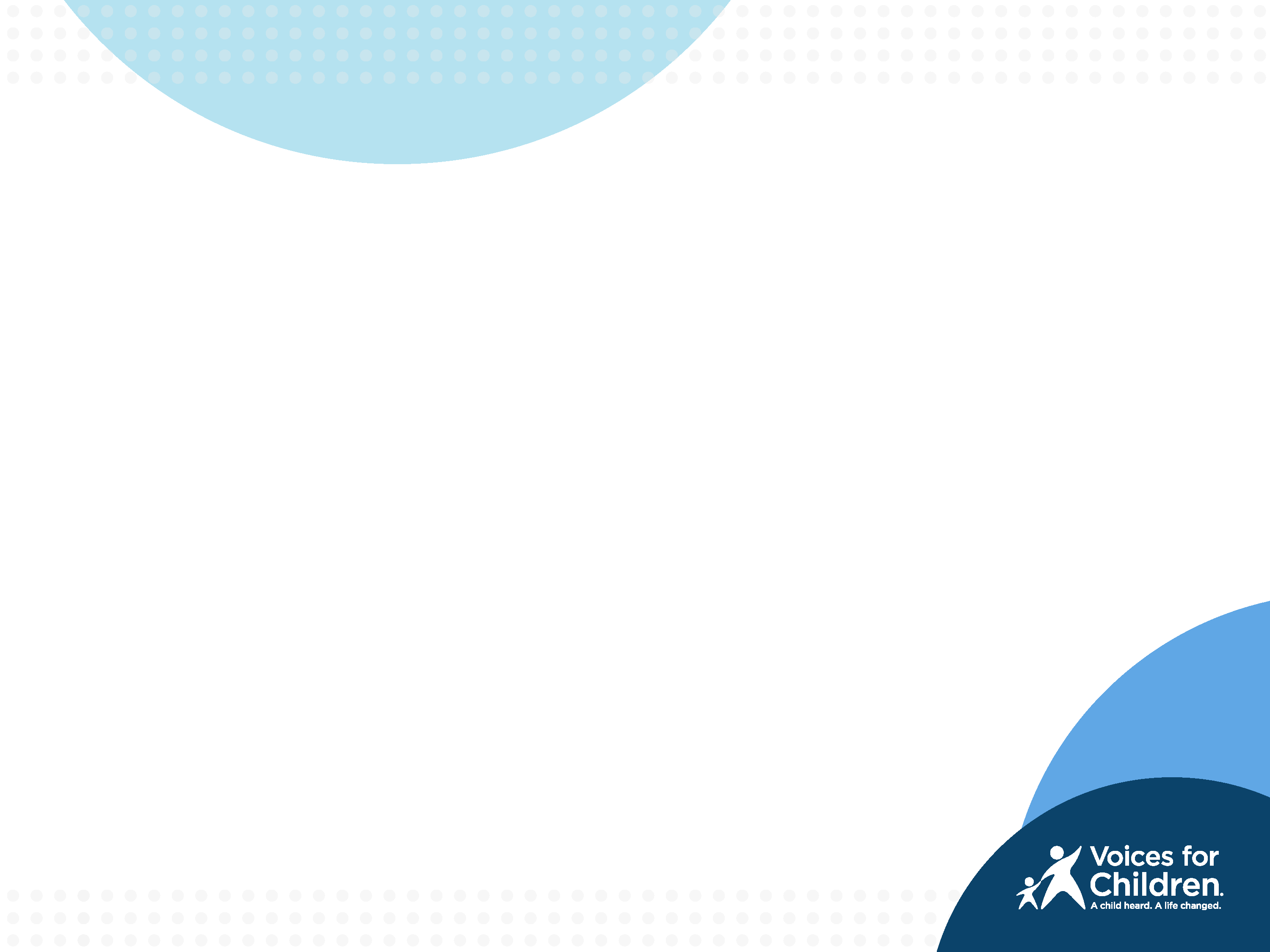 Advocating for Extracurricular Involvement
Attendance
What can I ask My Case Child?

What are your interests? 
What would new activity would you like to learn?
What did you do that was fun, before you moved?
What is your favorite activity after school and on the weekend?

How You Can Help
Talk to teachers, school administrators, or other school personnel about activities available at school
Look for outside organizations that offer the activity
If the activity is expensive, ask the SSP or judge for it. (Such as a soccer uniform, letterman's jacket...) Talk to your supervisor about funding.
Extracurricular Involvement
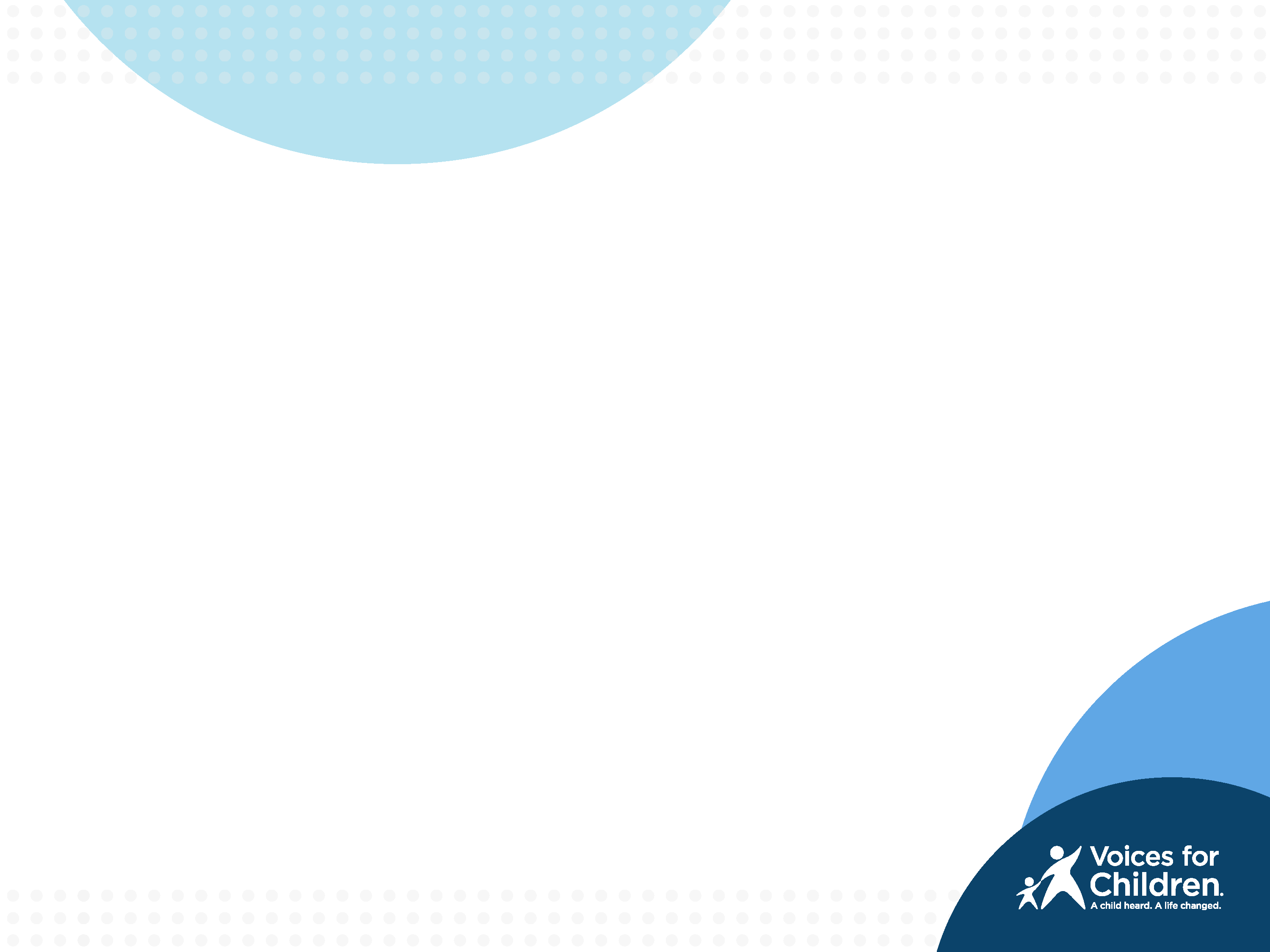 Academic Performance
Advocating for Academic Support
What should I ask my case child?

What is your favorite subject? Least favorite? Why?
What are your thoughts about learning?
On a scale of 1 – 10, how easy is each subject?
What are your grades? (Confirm grades) 
What grades would you like to earn?
How can you get there?

How You Can Help
Advocate for a tutor 
Ask for extra support in the classroom such as
Sample or practice tests
Shortened instructions
Preferential seating
Printed copy of class notes
Ask for a meeting with teachers and counselors to discuss and brainstorm solutions.
Have student fill out "What helps me study?" form
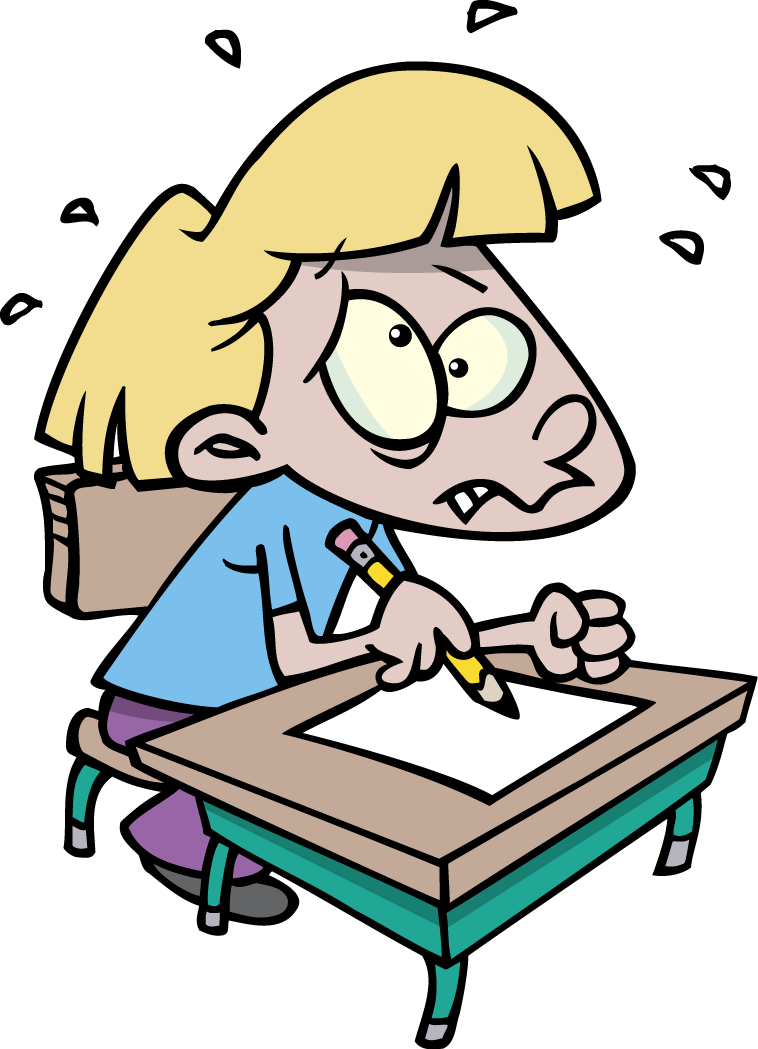 What mode of learning is easiest for your case child?
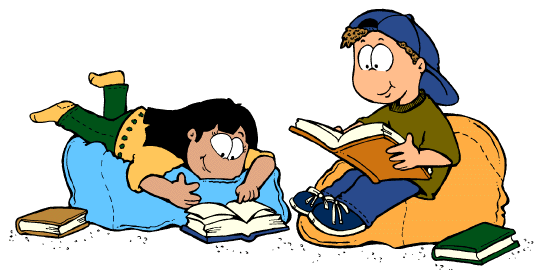 Visual    		Read, look, draw
                   watch

Tactile   		Hold, feel, touch

Auditory 	Listen, hear

Kinesthetic	Manipulate
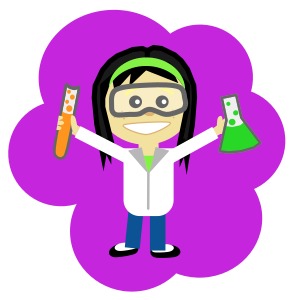 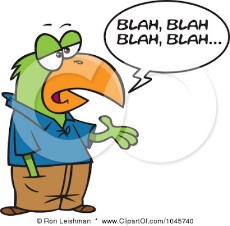 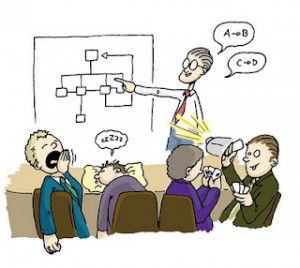 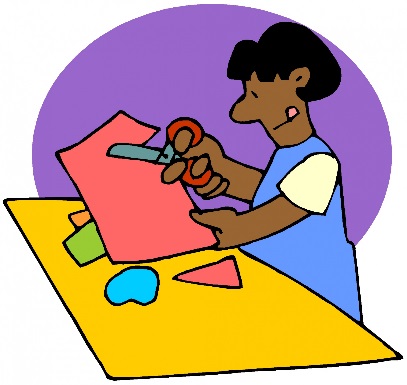 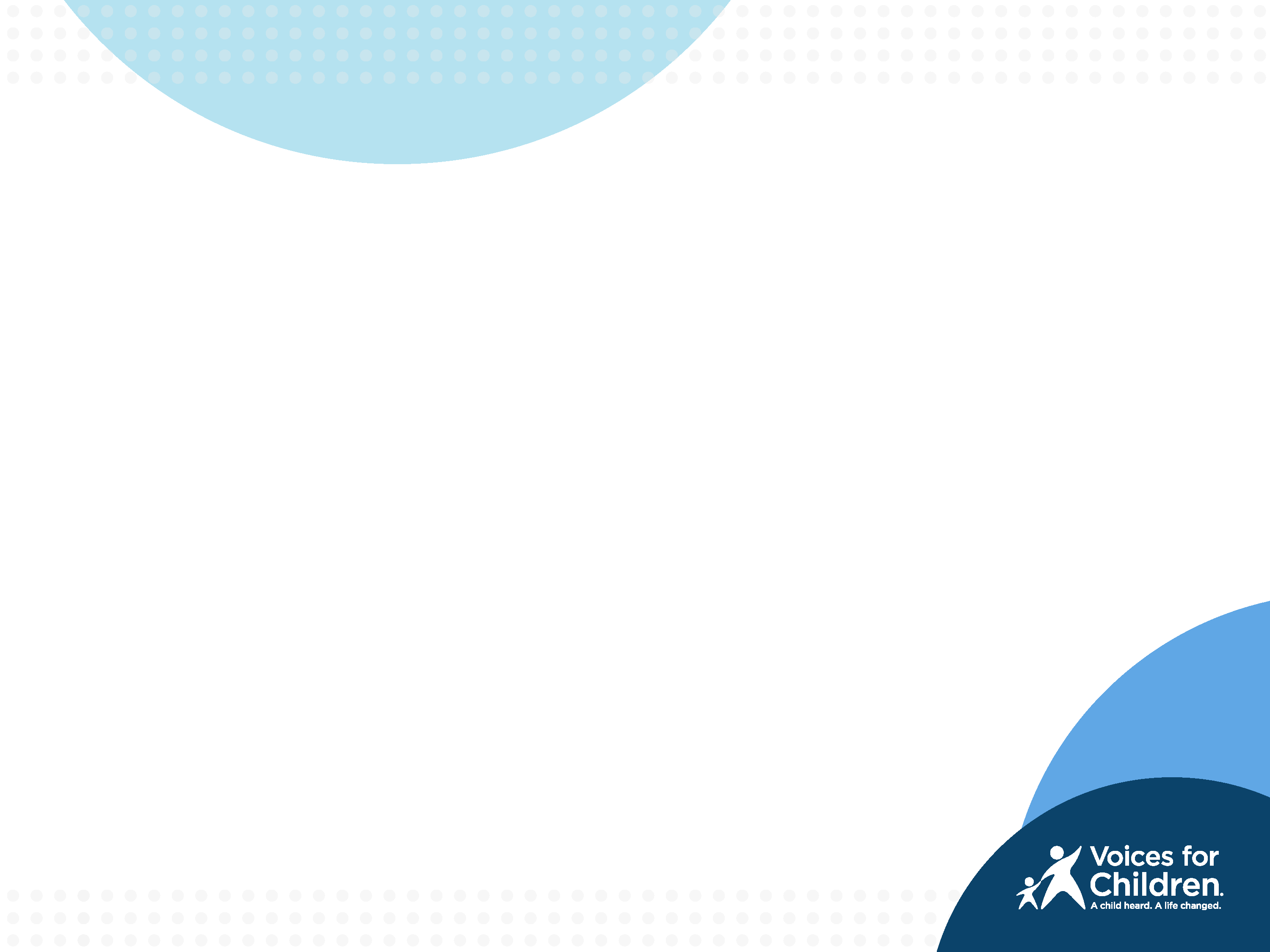 Attendance
Advocating for Attendance
What should I ask my case child?
Why are you absent so often? (if absence is a concern)
What would motivate you to go to school?
What should I ask my case child's caregiver?
       Why is the child absent so often?
        Do you have any suggestions for getting  child to school?

What should I get from my case child's school?
Absence and tardy records 
Access to the parent portal and documents



Solutions:
Find out what time the child goes to bed.
Ask if the child has trouble following a morning routine to get out the door on time?
Find out why they are not motivated to go to school.
Brainstorm solutions with the team
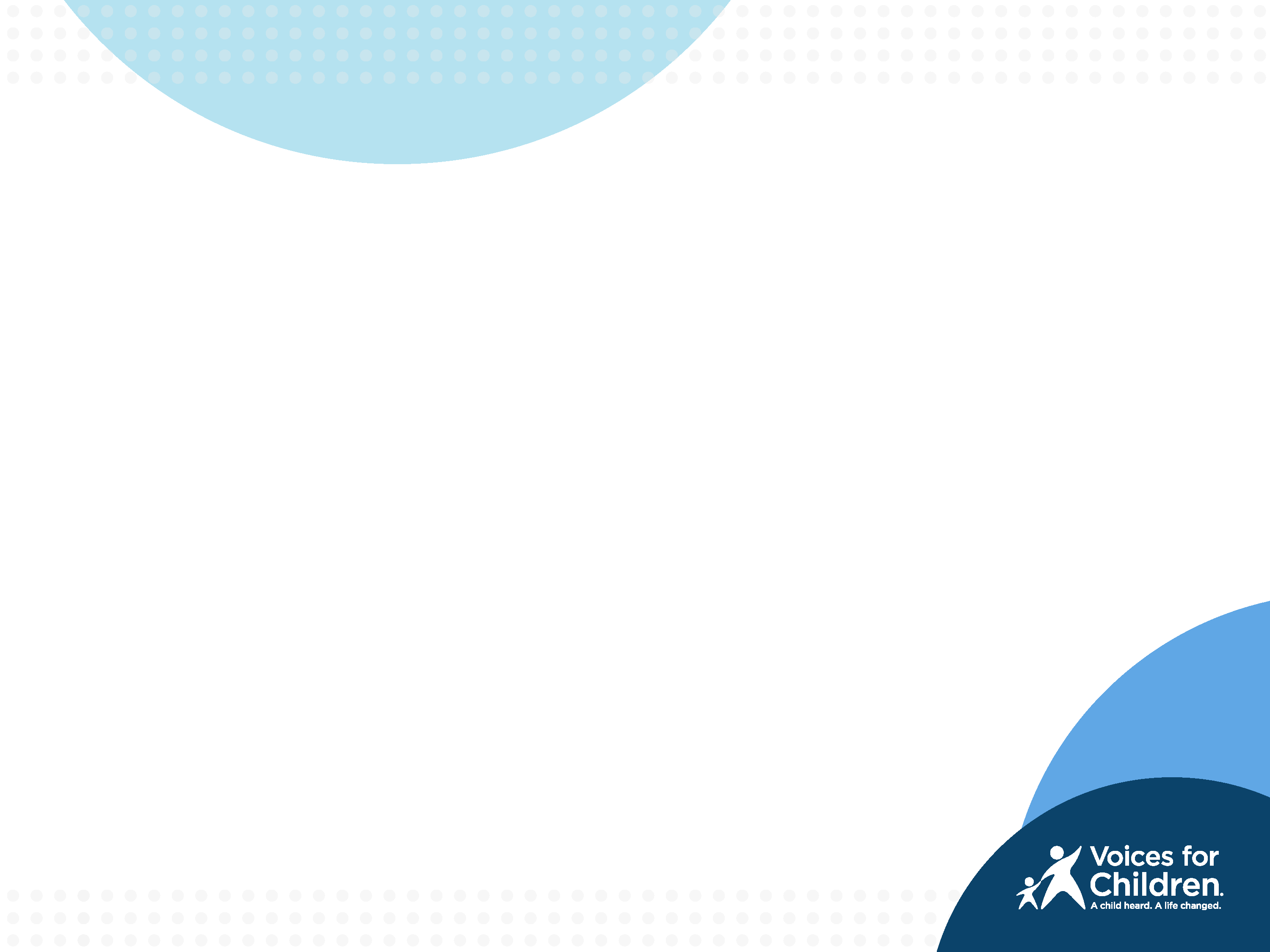 Advocating during School Changes
Ensure that the new school receives your case child’s records
Cumulative file
Transcripts
IEP (Individualized Education Program)

Help your case child find appealing
 clubs and activities 
Encourage your case child, be there for them
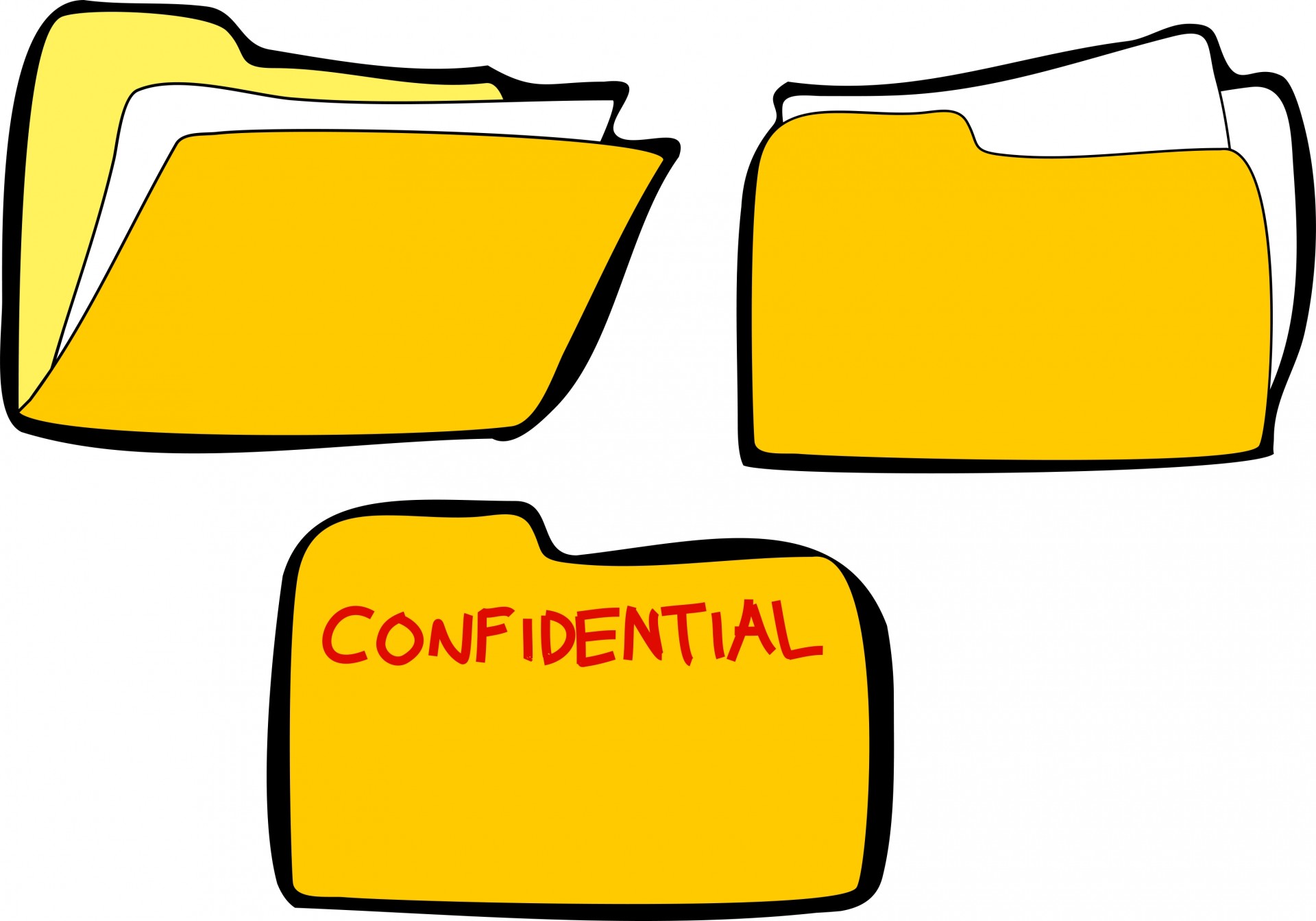 Changing 
Schools
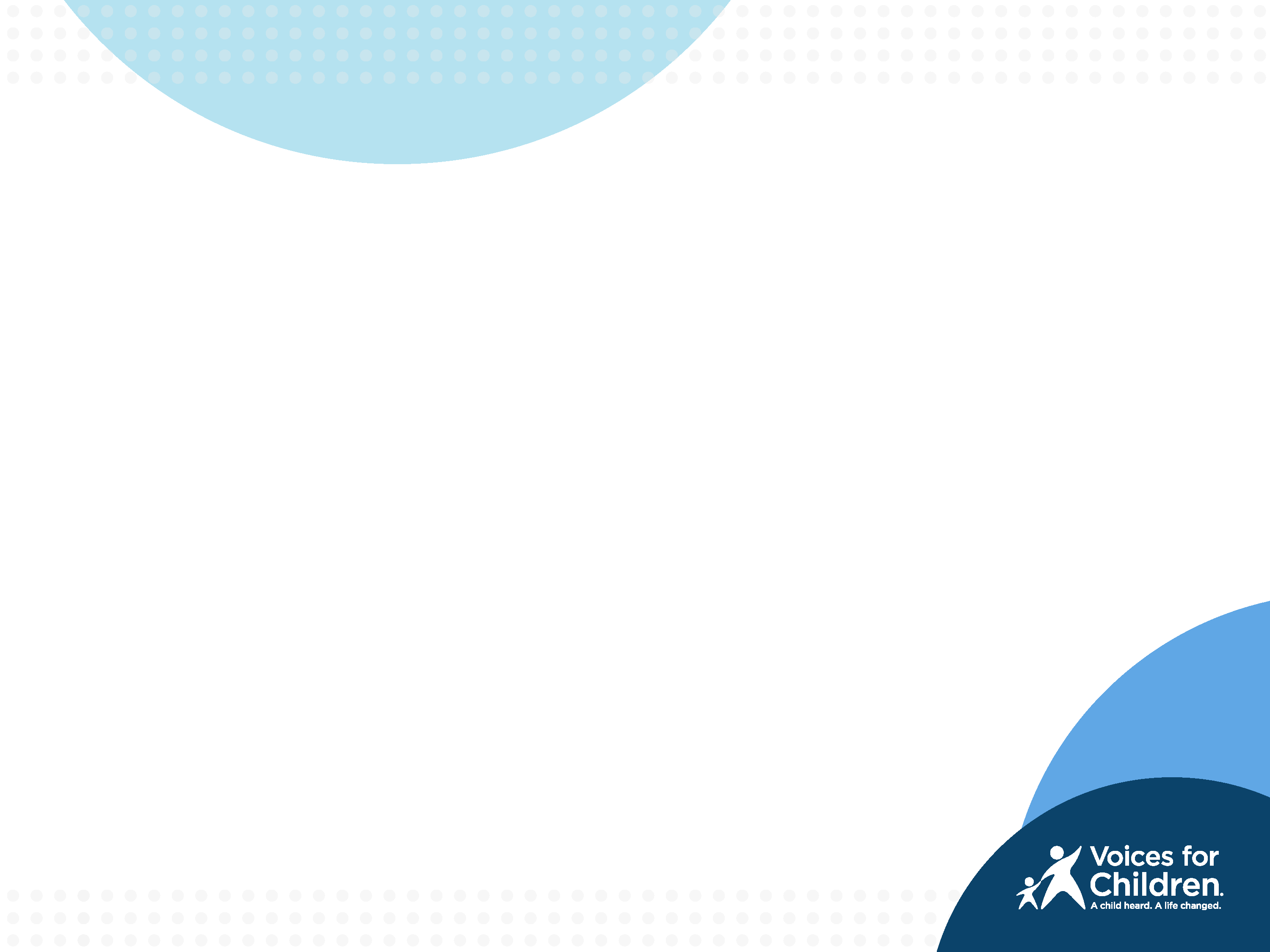 Advocating for Behavioral Support
Talk to teachers, school personnel, and your child 
Ask about child's behavior in and out of class
Ask if the child is sent out of the classroom often and why?
Ask the teacher what seems to  trigger the behavior?
Ask your child what is going on and what they need.

Solutions:
School Counseling
Preferential Seating
A school meeting to brainstorm solutions
Breaks
Check-ins with a teacher the child respects
Incentives
A wobble chair
A job
Behavior Intervention Plan (Next slide)
Behavior
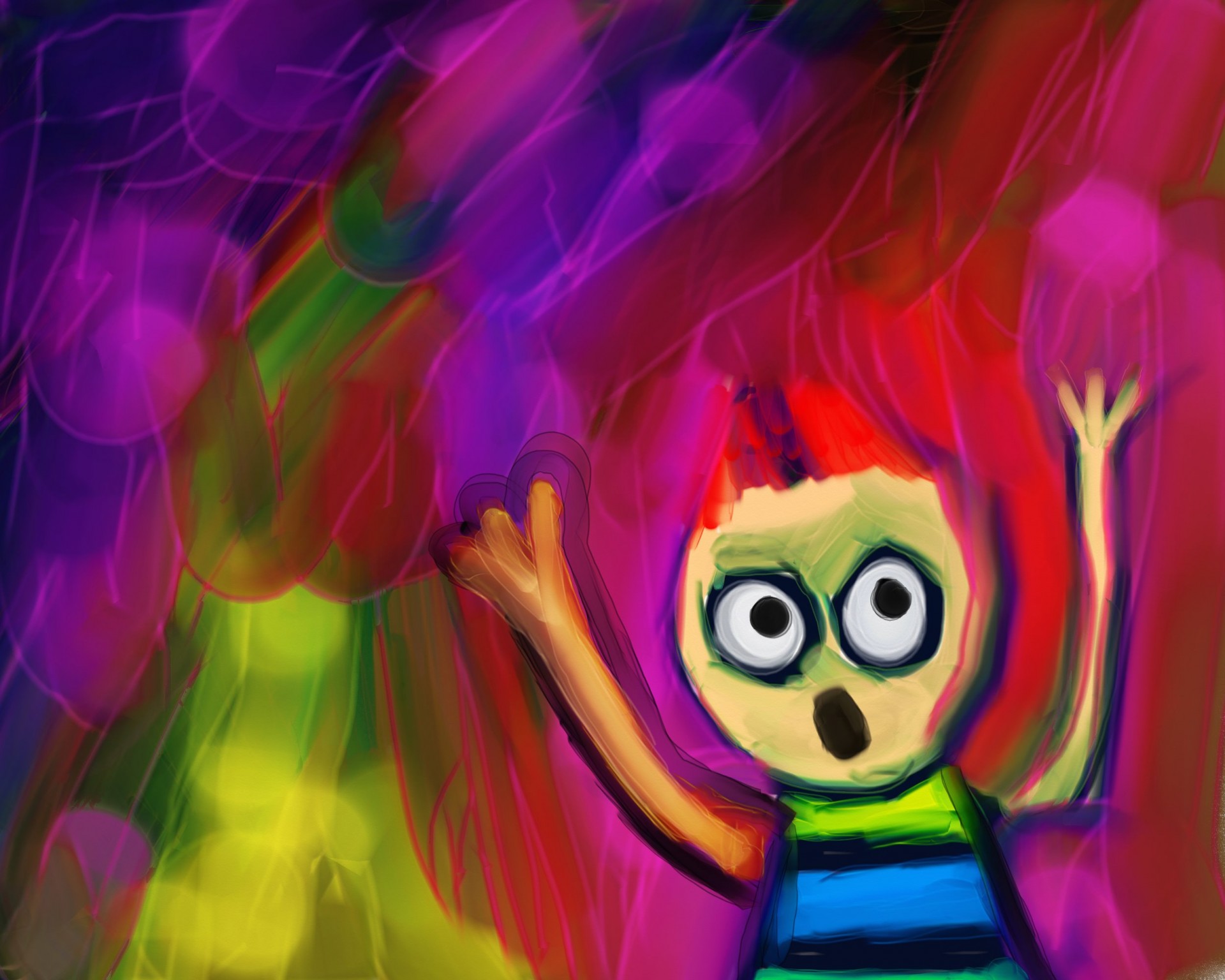 Behavior Intervention
If behavior is impeding the child’s learning, a functional behavior analysis should be conducted to observe the child’s behavior over a period of time and to identify antecedents to the behavior(s)
Addresses behaviors that are impeding learning of the child
Includes recognition for positive behaviors.
Utilizes more than one approach
Aims to manage the individual student’s behavior inside and outside the classroom
Guides teachers to deal with the behavior and keep the student in the classroom
Assists student in learning and using coping skills
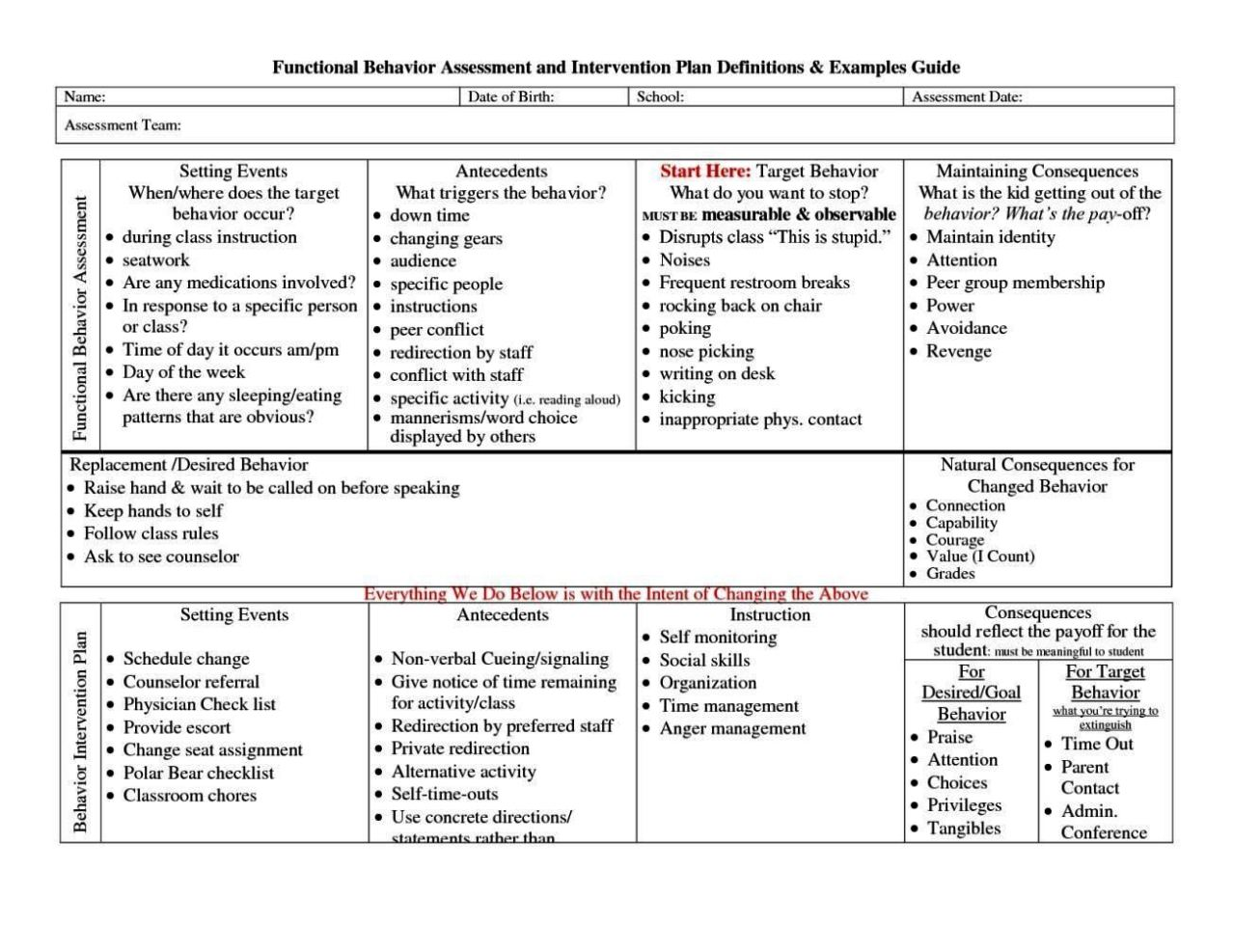 10 minute break!
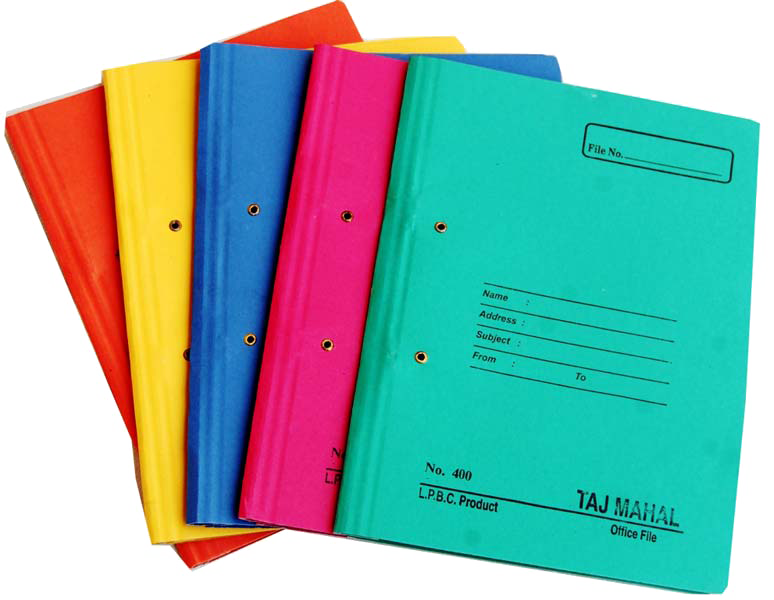 Gathering School Information
Click to add text
Let’s make a foldable!
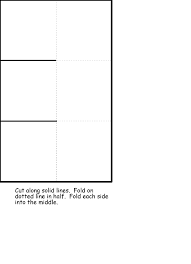 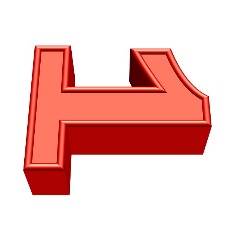 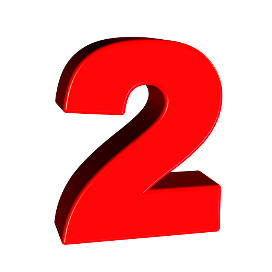 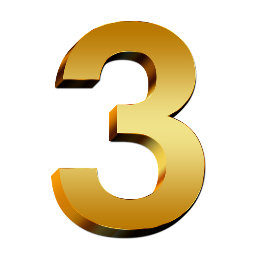 From the front desk you can obtain
Up to date behavior records

Up to date grades and progress reports

Up to date attendance records
Make Foldable!
Educational Rights and Foster Youth
Court may limit parents’ educational rights

Need to identify and assign an educational representative to hold educational decision-making rights
Preference given to caregivers, CASA, or other significant person
Cannot be a social worker, attorney, or group home staff – conflict of interest

Court will approve a JV-535, submitted by the social worker, indicating who holds educational rights
If CASA holds educational rights, the JV-535 will      serve as proof for schools
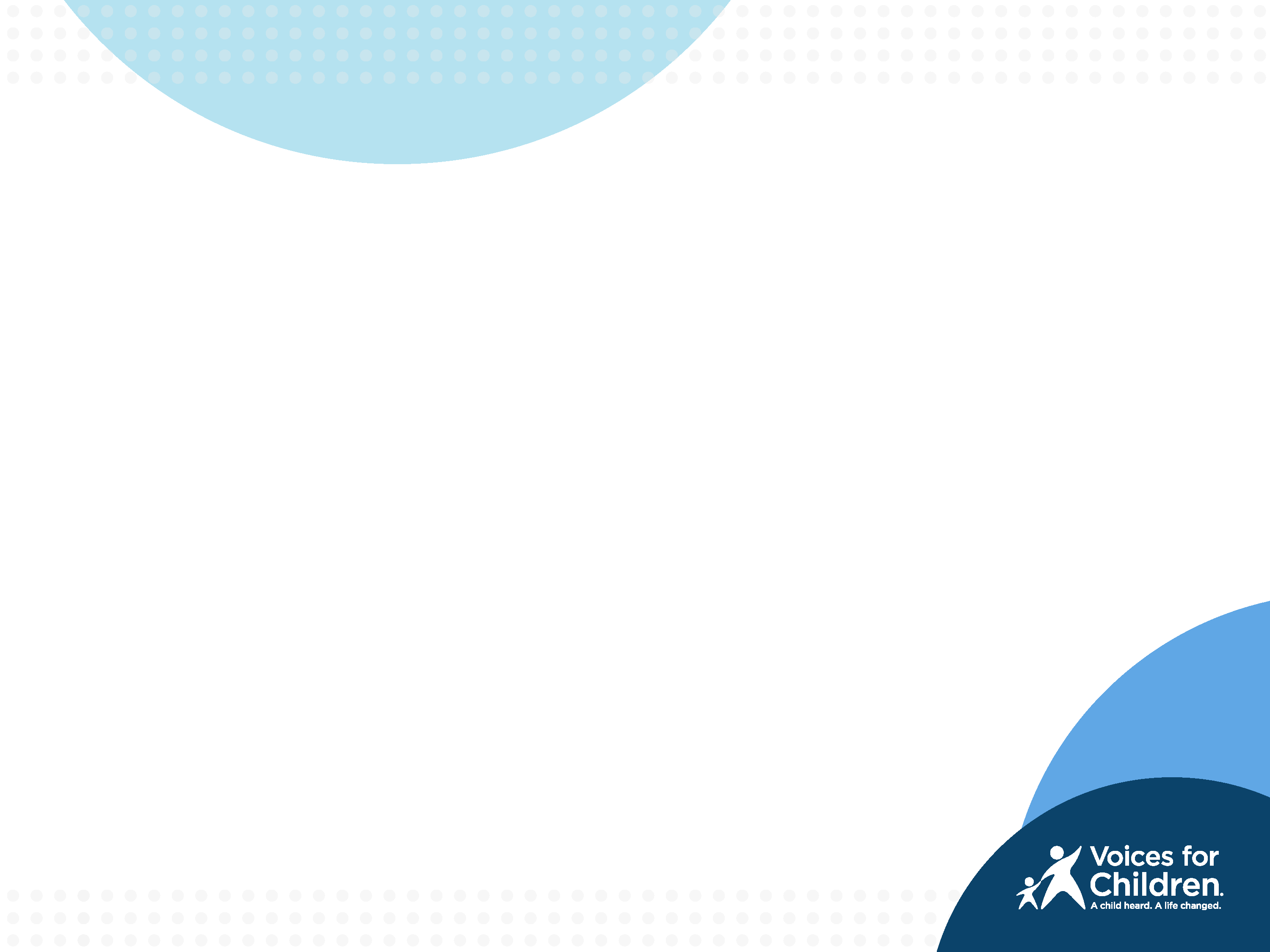 25 – 30% of CASAs hold educational rights
Educational Rights Holder
Provide educational oversight
Attend school meetings
Monitor and ensure implementation of special education or other intervention services
Be part of the individualized education program (IEP) team 
Request special education assessments

Authorize special education assessments
Make School Placement decisions
Sign the IEP documents
CASAs already do this
Unique to Educational Rights Holder
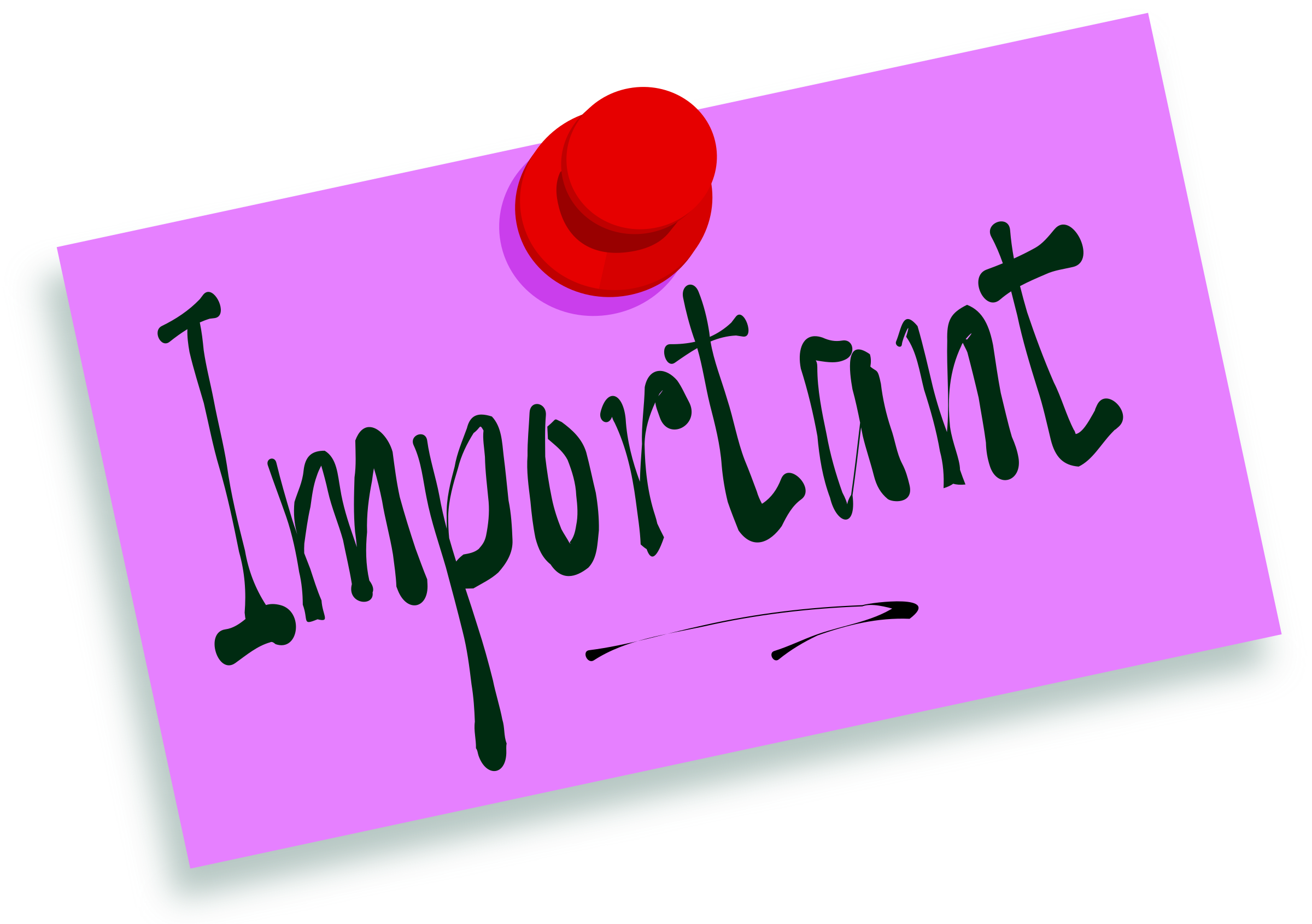 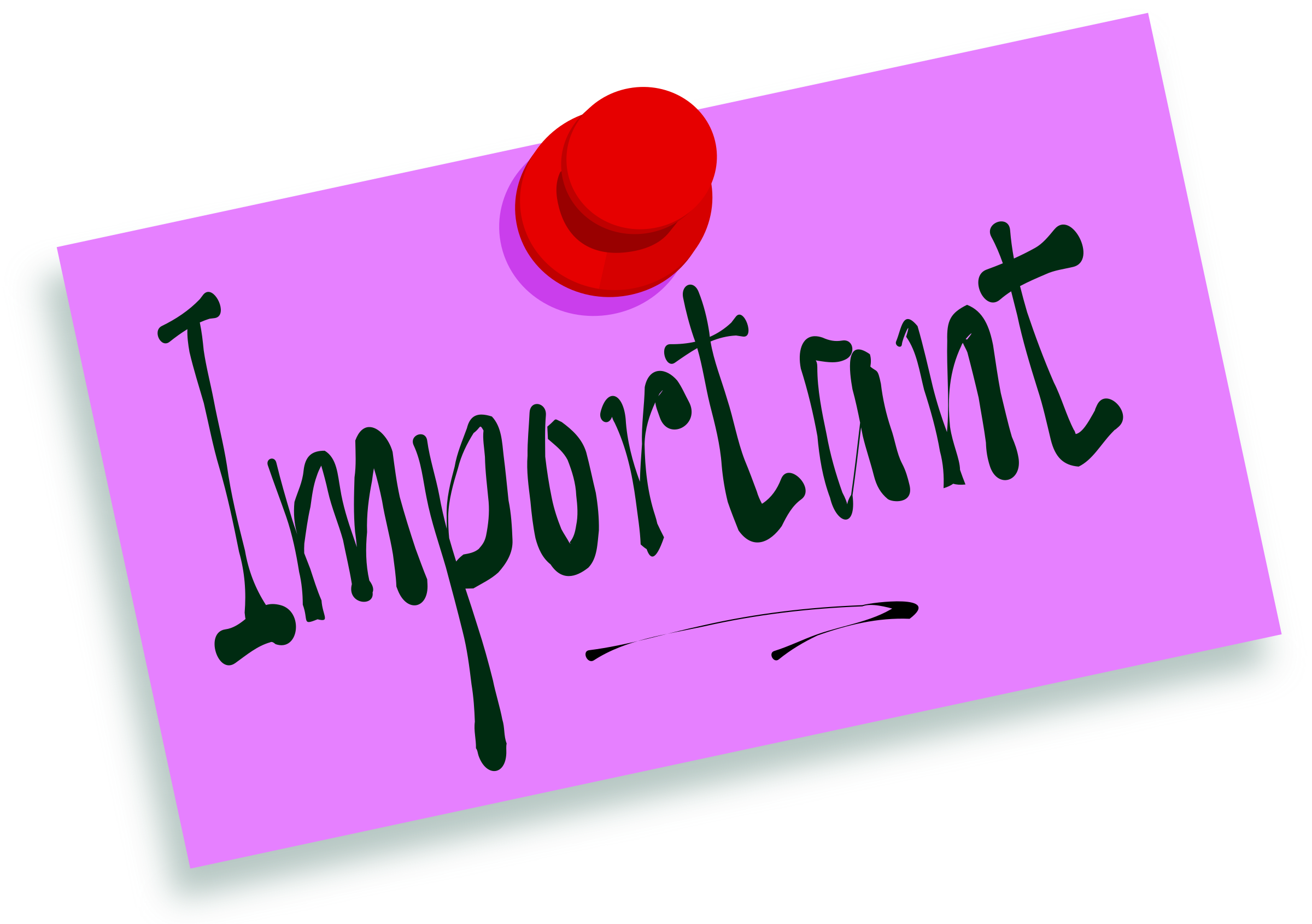 Remember!
Even if you do not hold educational rights, you have access to school records, documents, the parent portal, and  school meetings!
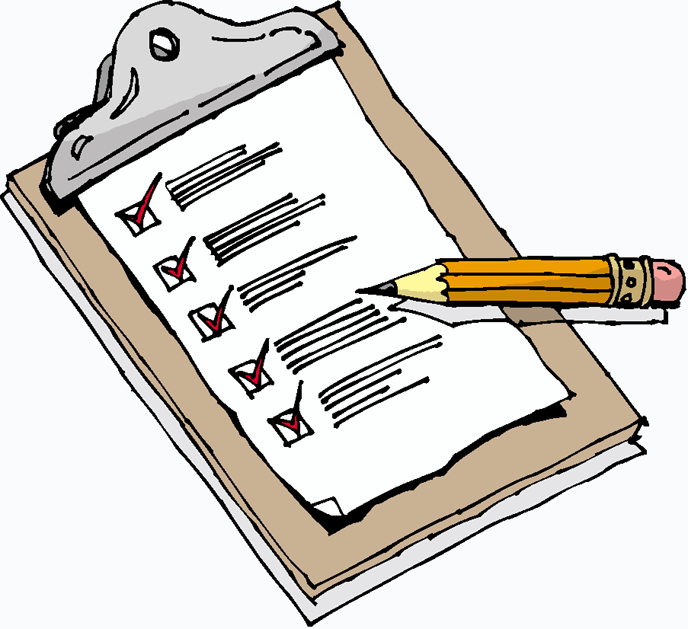 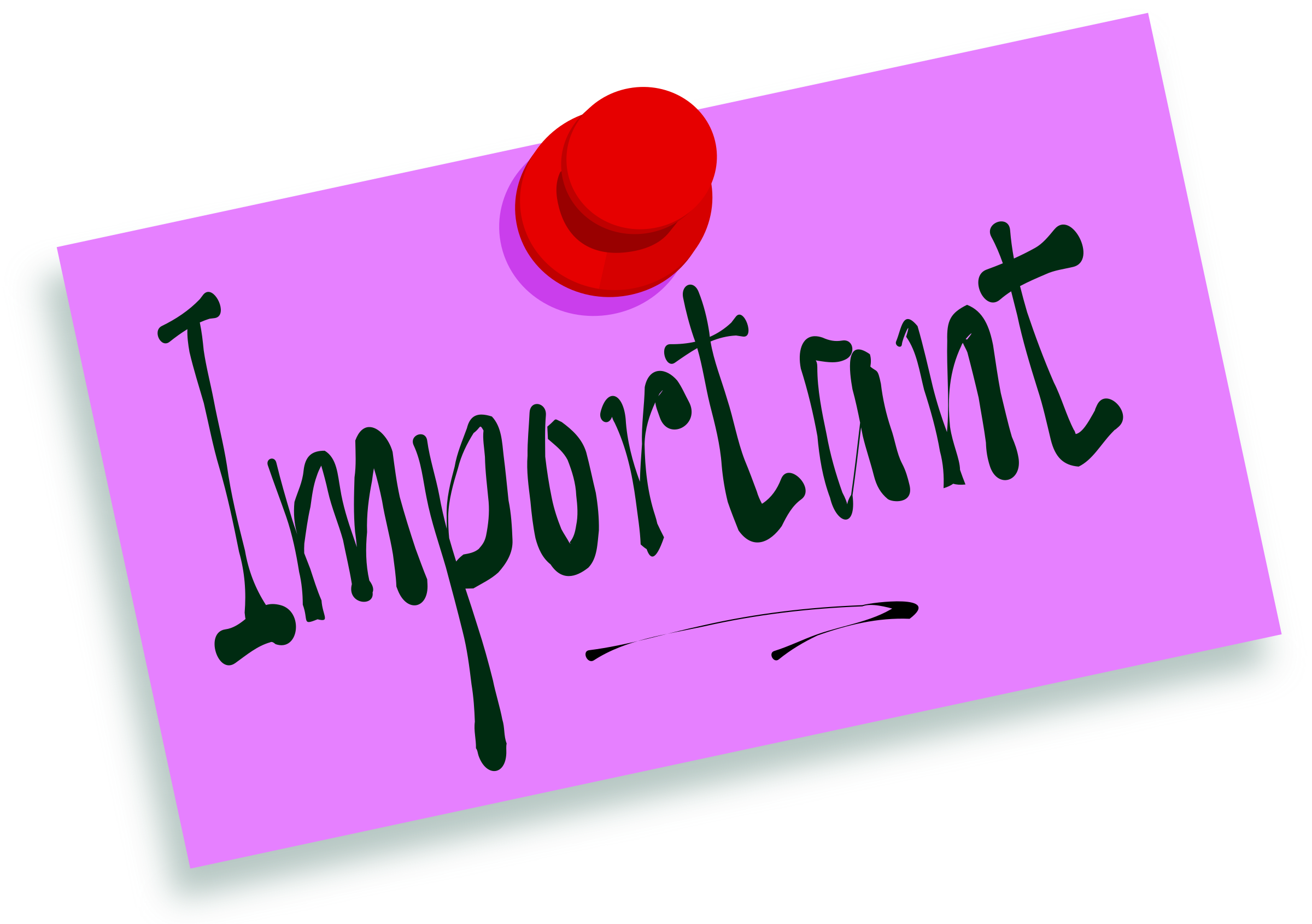 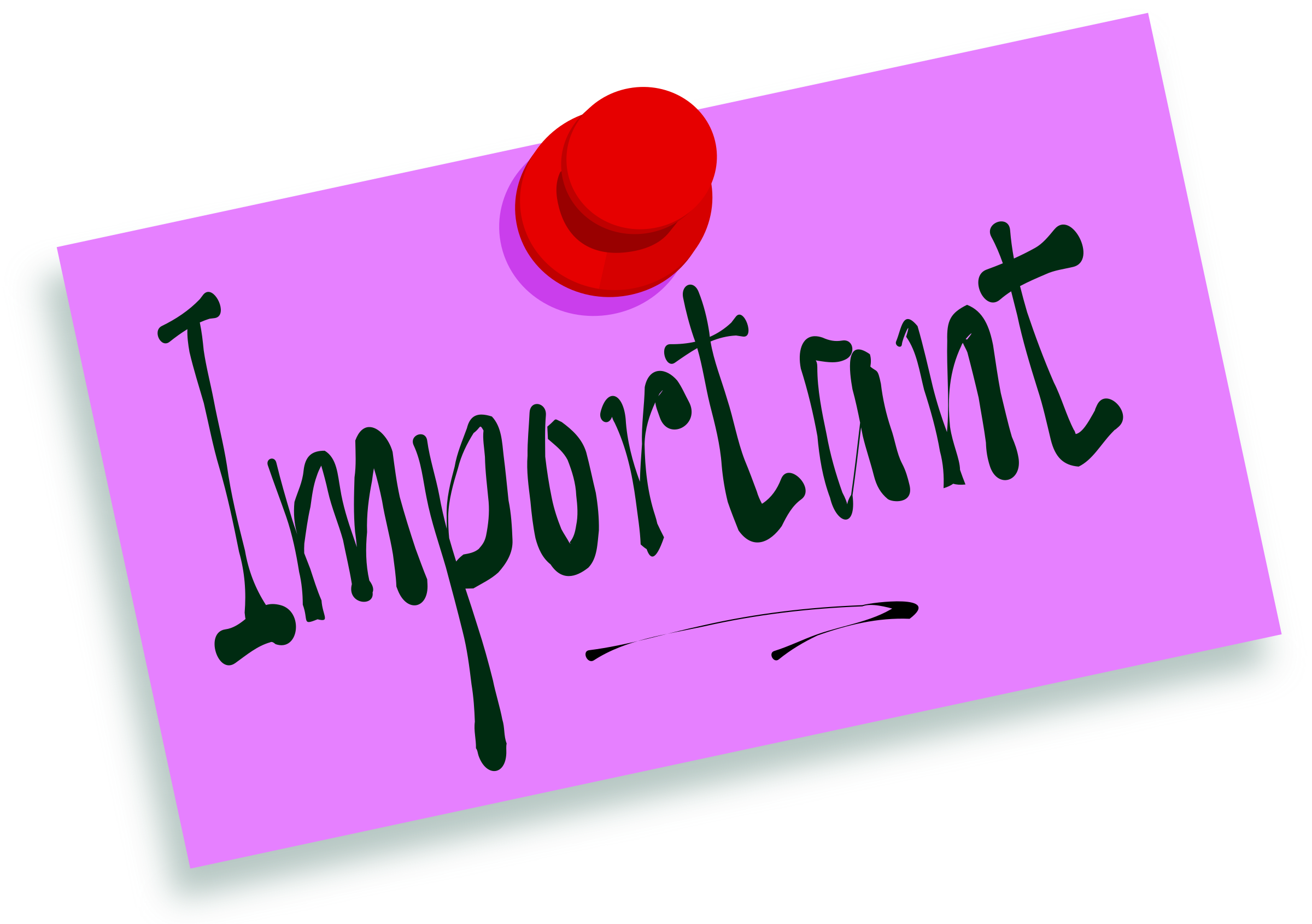 Super important item to remember!
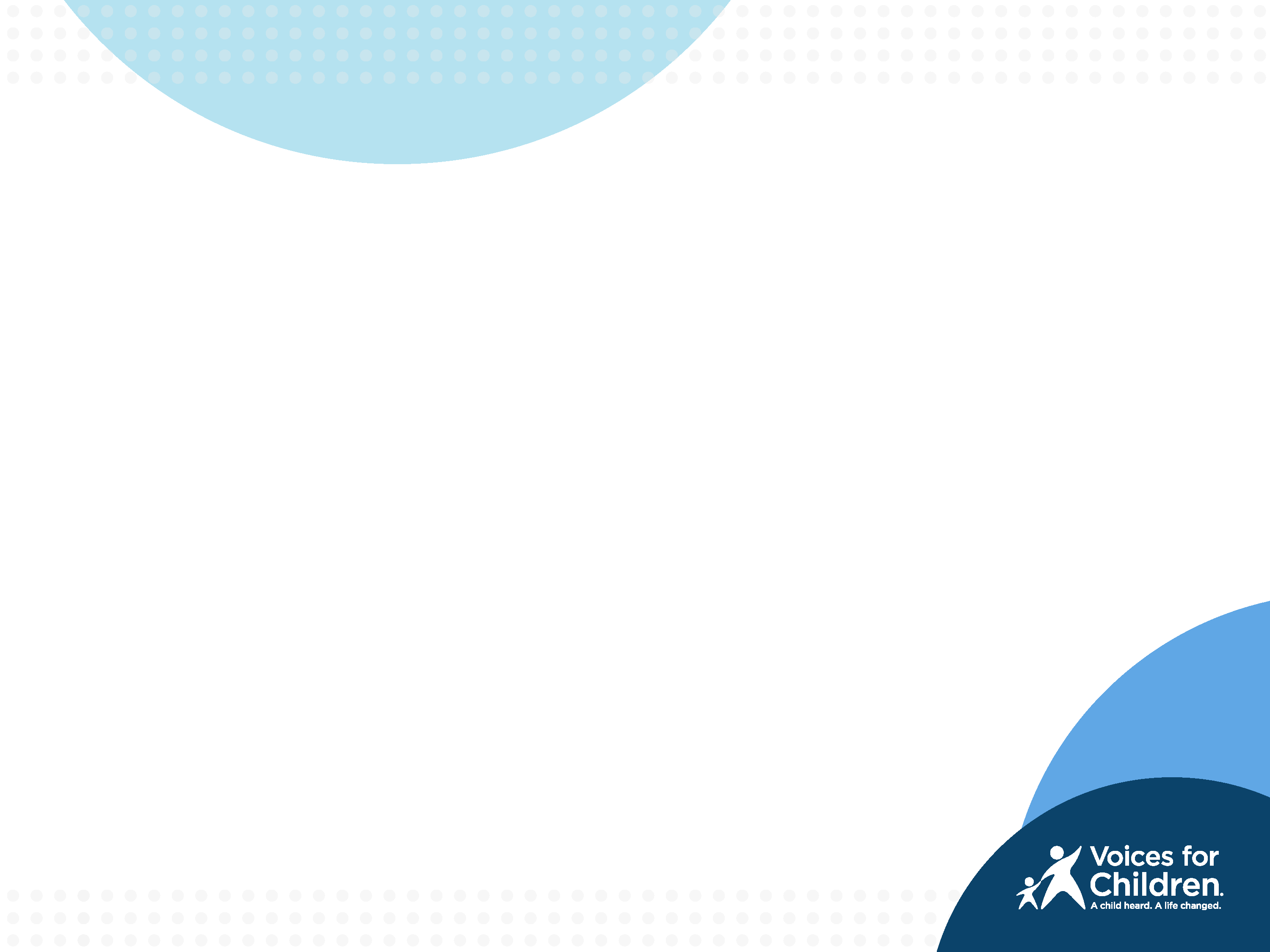 Special Education Services

Every child has the right to a free and appropriate education!
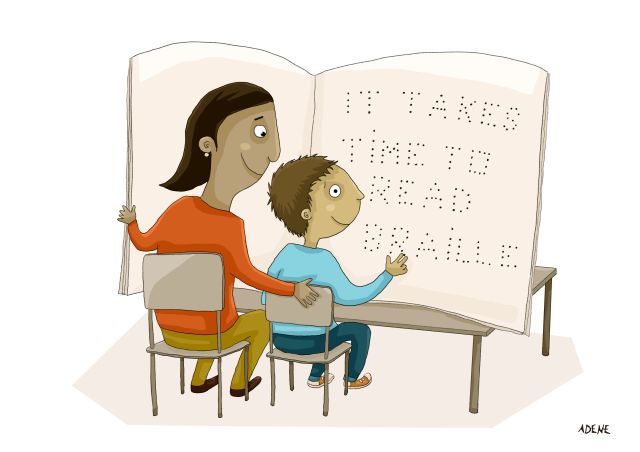 School services
Student Success Team
Student Study Team
SST
The SST meeting provides everyone with an opportunity to share concerns and develop a plan. The interventions agreed upon will vary depending on the child's needs. 



Interventions could include:
wobble chair, standing desk, color while working, using different colored pencils on work,
Student's disability does NOT affect their ability to learn!
504 Plan
Section 504 of the American with Disabilities Act
Student must have a physical or mental impairment that substantially limits one or more major life activities, but does not affect their ability to learn

Section 504 of the Rehabilitation Act of 1973  was one of the first U.S. federal civil rights laws offering protection for people with disabilities
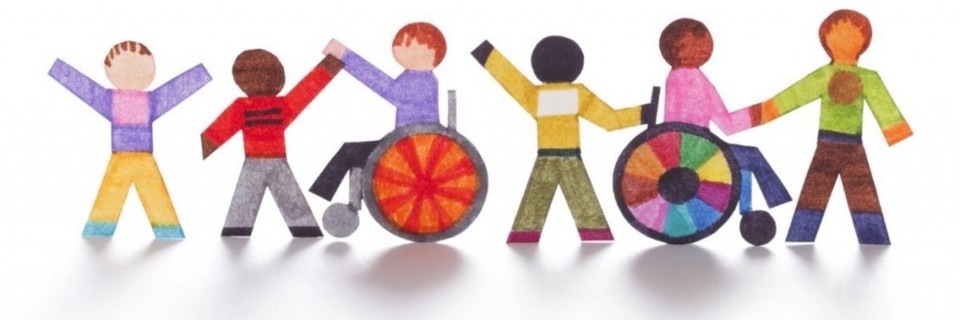 Student's disability does NOT affect their ability to learn!
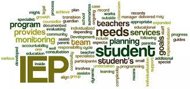 Individualized Education program (not Plan)
An Individualized Education Program (IEP) is a written education plan designed to meet a child's learning needs
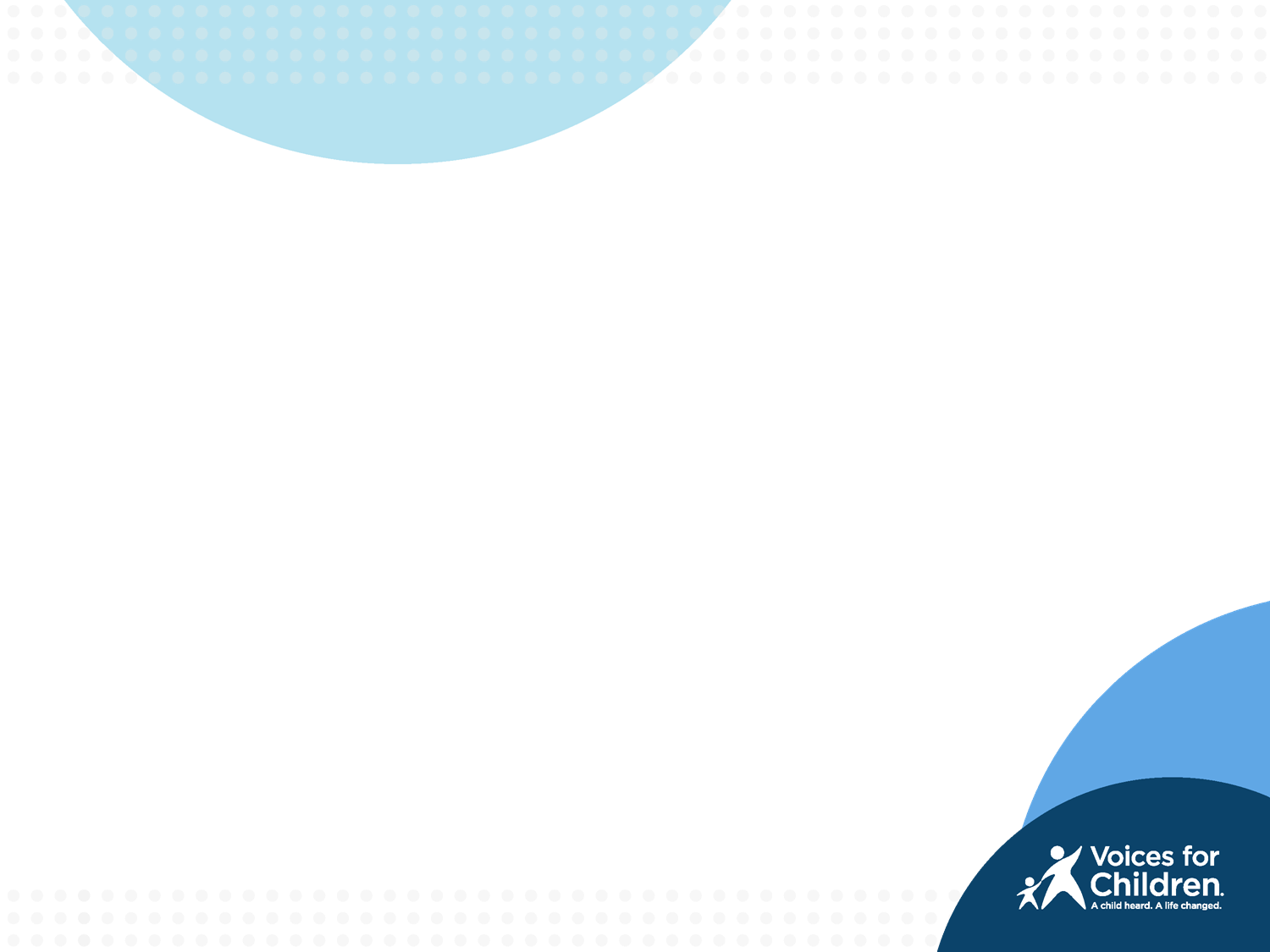 Your case child has valuable information when it comes to knowing what will make them successful.
The IEP Process
Referral – anyone
School must inform educational rights holder if assessment is deemed unnecessary
Consent to Assessment – educational rights holder 
Evaluation/Assessment – usually psychologist
Determining Eligibility – from the qualifying disabilities
Creating the IEP – the team – can be created before the meeting
The IEP meeting – Discuss the plan, Ed rights holder signs the plan
Day 1
By Day 15
By Day 30
By Day 60
Qualifying Disabilities for an IEP
Popcorn Reading
Autism
Deaf-Blindness
Deafness
Hearing Impairment
Speech/Language Impairment
Visual Impairment
Orthopedic Impairment
	Intellectual Disabilities
Multiple Disabilities
Emotional Disturbance
Specific Learning Disability 
Traumatic Brain Injury
Other Health Impairment
The IEP is Created By a Team
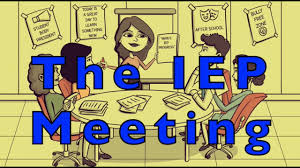 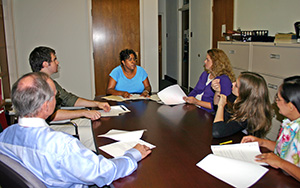 The team includes:
An administrator or designee
Parent(s), educational rights holder, and/or CASA
Student’s teacher(s)
Student when appropriate
A person who has conducted or is knowledgeable         about and qualified to interpret the assessment results
When appropriate, other personnel such as representatives of other agencies
What could her CASA advocate as accommodations or modifications on an IEP?
Discussion
After the IEP is Implemented
Monitor the child’s progress
If your child is not progressing as anticipated, you can request a review at any time
If your child seems to need additional services, request an IEP meeting to address suspected problems
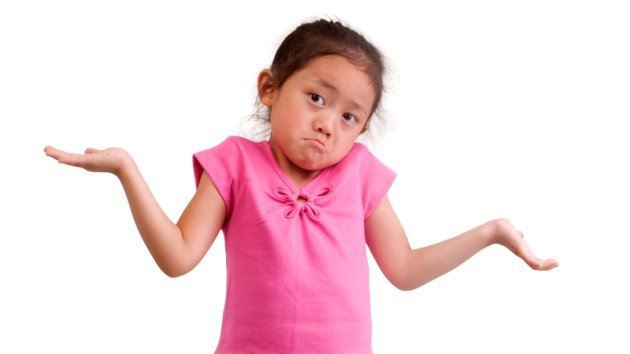 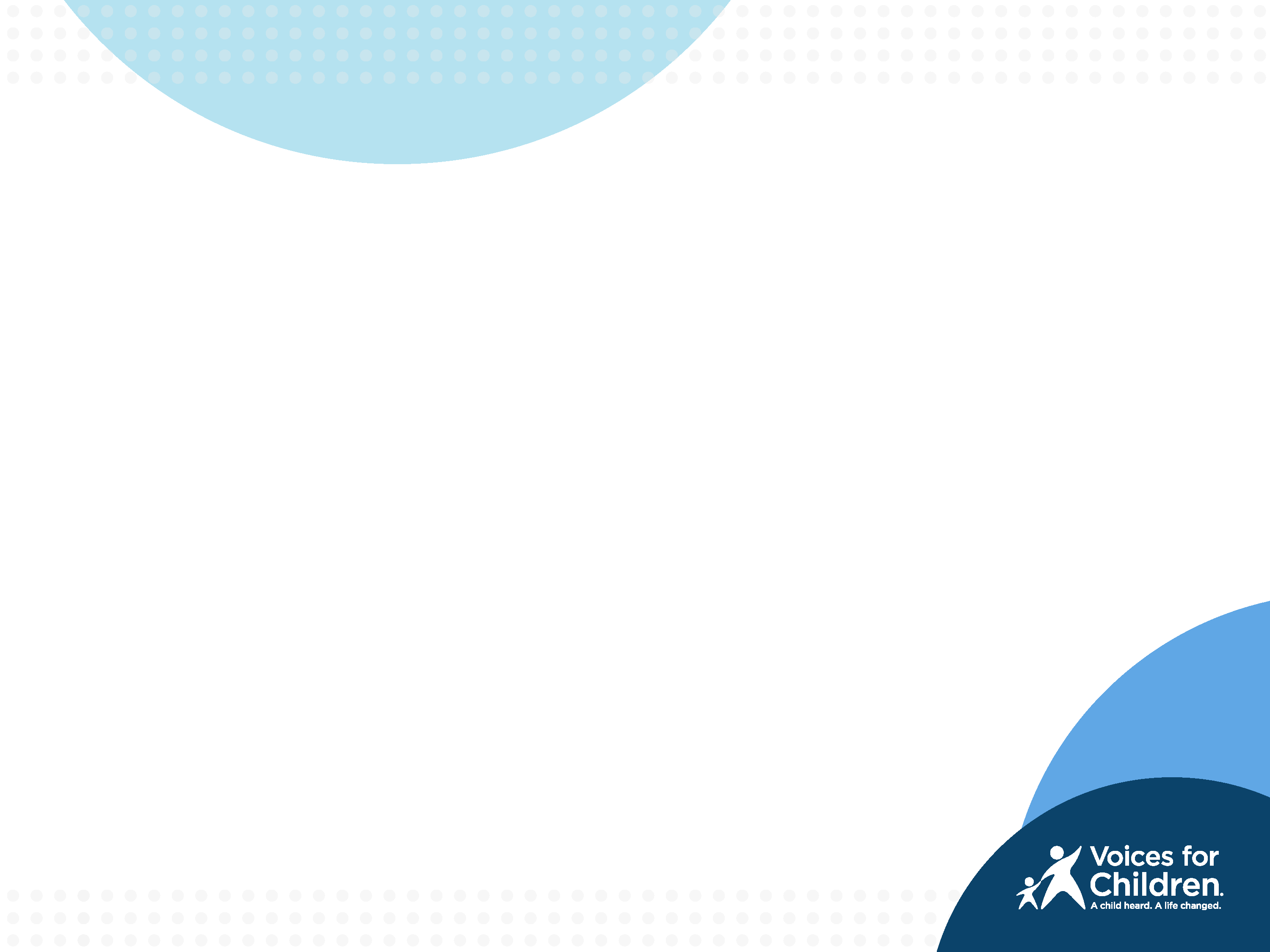 Brain Break
Caleb
Children have a right to a free and appropriate education in the least restrictive environment
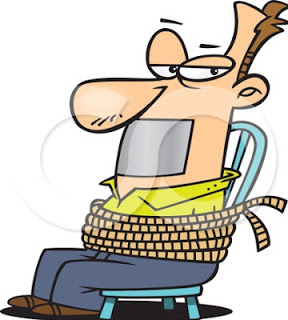 Least restrictive Environment
Residential
Child lives and goes to school at locked facility. Very few in USA. Not the same as onsite school at group home
All options are funded through the public school system
Residential
Day Treatment
Comprehensive mental health. In educational setting. Child does not live there.
Nonpublic School
Intense special education services. Public school pays for child and provides transportation
Day Treatment/
Nonpublic School
Separate classroom for all or
Part of the day
Special Day Class
Push In
Resource teacher or aid goes into class to provide extra support
Pull Out
Child goes to another class for specific subjects
Resource (Pull-Out/Push-In)
General Education
Major Trends in Education Law
Fairness

Stability

Credits
Key Educational Laws
Assembly Bill (AB) 490
School Stability: Foster youth should remain in their original school when they enter foster care or move placements (if in their best interests)

Immediate Enrollment:  Foster youth should be immediately enrolled in a new school (even without health records, required uniforms, etc.)

Partial Credit: Foster youth should receive partial or full credit for work completed at other schools (all students have this right)
 
Fairness: Foster youth should not be punished for court-related absences
Key Educational Laws (cont.)
AB 1933: Permitting Students to Remain in Their School of Origin (amends AB 490)
AB 1933 allows a foster youth to remain in his or her school of origin and/or school system for as long as the youth is in foster care or until the end of the school year if the child leaves foster care mid-year. The youth retains this right even after changing grade levels or moving out of the school area or district.
“School of origin” now includes:
school the foster youth attended when he/she was permanently housed 
the school in which the youth was last enrolled while in foster care 
the school the youth has attended in the last 15 months and has a close connection

The school district educational liaison must help foster children with school transfers, ensure that the foster youth is allowed to attend his or her school of origin and help the youth’s educational rights holder determine whether attending a school other than the school of origin is in the youth’s best interests
If a dispute arises, the youth has the right to remain in the school of origin pending resolution of the dispute
Transportation costs can be considered an allowable caregiver reimbursement by DPSS. Alternatively, the school district may provide transportation services.
Key Educational Laws (cont.)
Senate Bill (SB) 1353: Considering Effects of School Transfers When Making Placement Decisions
Senate Bill 1353 requires adults involved in making placement and school transfer decisions on behalf of foster youth to make a diligent effort to avoid transferring students during the school year. 
It encourages consideration of the long-term consequences of multiple school transfers during a school year, and requires that each placement decision take into account educational stability as well as the youth’s opportunity to be educated in the least restrictive educational setting necessary to achieve academic progress.

AB 81 
Provides the opportunity for foster youth to have access to participate in CIF sports as other youth.  Allows for foster youth to maintain residential requirements under CIF when moving placements 
     provided all other rules are met.
Key Educational Laws (cont.)
AB 167  
Provides exemption for foster youth from local high school graduation requirements under certain conditions, including but not limited to the following:
The youth must have transferred schools in the 11th or 12th grade
The youth must complete all California high school graduation requirements, which do not include A-G course requirements
The school district must find that the youth is not reasonably due to complete the additional graduation requirements in time to graduate while he or she remains eligible for foster care benefits

Exceptions to consider:  If the youth is considering attending a UC, Cal State, or private university, AB 167 would not be an option due to the A-G requirements that these universities may require
Key Educational Laws (cont.)
AB 216 
Modifies graduation requirements and school district responsibilities.  Does not replace AB 167, but further defines standards and procedures for exempting youth in foster care with regard to graduation requirements
If a foster youth transfers schools in second year of high school (determined by credits completed or duration), the youth must be exempted from district coursework and other requirements that would be in addition to state requirements, unless the school district determines the youth could reasonably complete the additional local graduation requirements to graduate high school by the end of the fourth year
School districts must give the youth in foster care the option of a fifth year in order to complete the local graduation requirements
School cannot accept or deny enrollment based upon this provision and cannot require the youth to graduate early
Once the exemption is granted, exemption cannot be revoked or terminated, even if the youth is no longer a                                     dependent of the Court.
AB216 requirements
Nine Important Takeaways from Educational Advocacy, Advocate University
 
Every youth has a right to a free and appropriate education. To achieve this goal, a child whose needs cannot be met in general education may receive special education services (an individualized education program, IEP)
To qualify for an IEP, a youth must have one or more of 13 qualifying disabilities described by the educational code, which affects the youth’s ability to learn. 
If a youth’s disability does not affect their ability to learn, a student success team meeting or a 504 plan can be put into place to make sure your youth is receiving the free and appropriate education to which they are entitled.
 You do not need to hold educational rights to obtain information from the school. Your Court order specifically states that you have access to school records.
You can obtain up-to-date information about your youth’s attendance, behavior, and grades from the office. You may also join the school parent portal for daily updates. Your supervisor will guide you!	.
Please advocate for more than simply academics, including extracurricular activities, social activities, behavior, and attendance.
There are only three additional capabilities that you have if you hold educational rights. 1 -- Consent to an IEP assessment  2 -- Sign agreeing to the final IEP  3 -- Make the final school placement decision (including input from the youth’s entire team)
Several laws pertain to a foster youth’s education, including allowing the youth to remain in their school of origin after a placement change, continuing in CIF sports after a placement change without a wait, and graduating with a high school diploma with fewer credits. Check with your supervisor for details and qualifications.
Please add as much information about your youth’s education as possible to your Court report. Let the judge know what the youth’s favorite and least favorite classes are, comments the youth has made about school and the friends they have at school, comments the teachers have made, awards the youth may have won, behavior interventions that have been put into place, meetings that have been held, what the youth likes to do during lunch break.
Congratulations!
Add to your KWL
Recall the five items

You have now completed the Educational Advocacy section of Advocate University!